Multielectrode neural interfaces – technology and applications
Paweł Hottowy
Władysław Dąbrowski - AGH University of Science and Technology
Alan M. Litke - University of California, Santa Cruz
Keith Mathieson - University of Glasgow
E. J. Chichilnisky - Salk Institute for Biological Studies
John M. Beggs - University of Indiana
Introduction
512-electrode system for recording of neural activity in-vitro
Application 1: visual information processing in the retina
Application 2: information processing in the brain
Simultaneous stimulation and recording of neural activity in-vitro
Wireless recording of brain activity in freely behaving animals
Plans
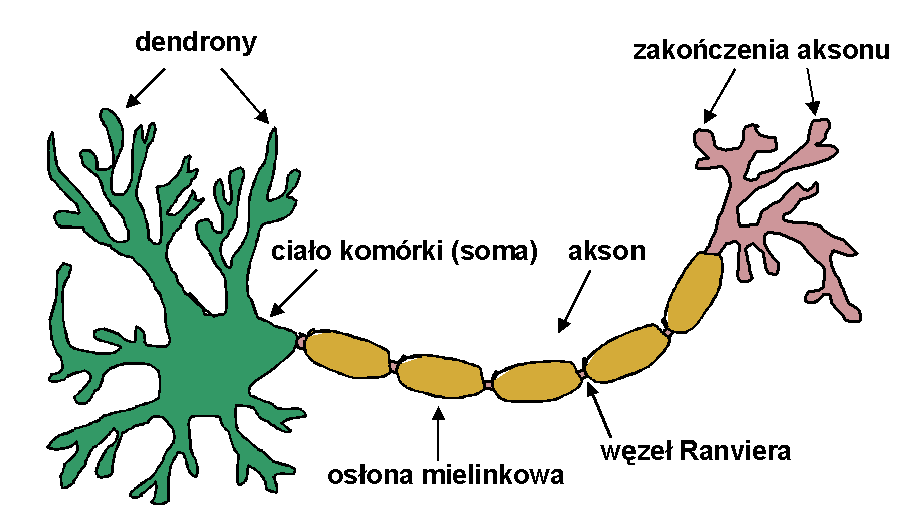 Introduction
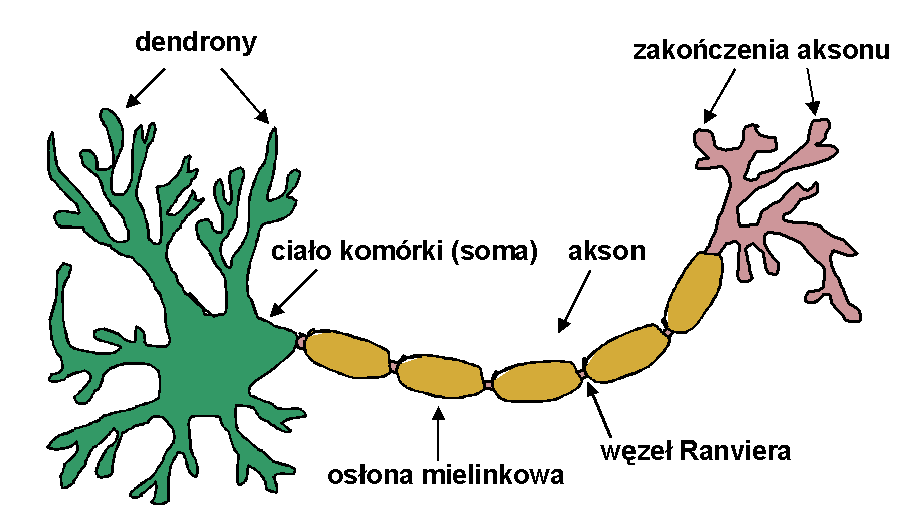 Introduction
dendrites
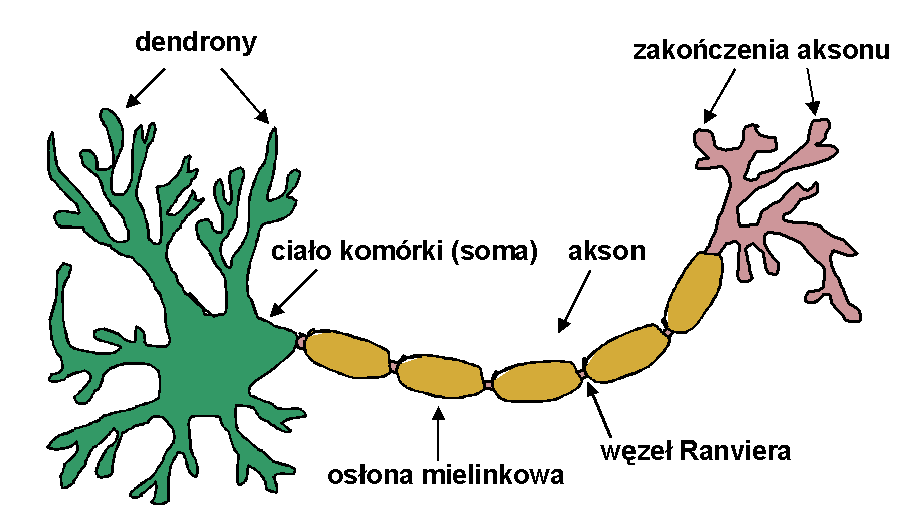 Introduction
dendrites
cell body
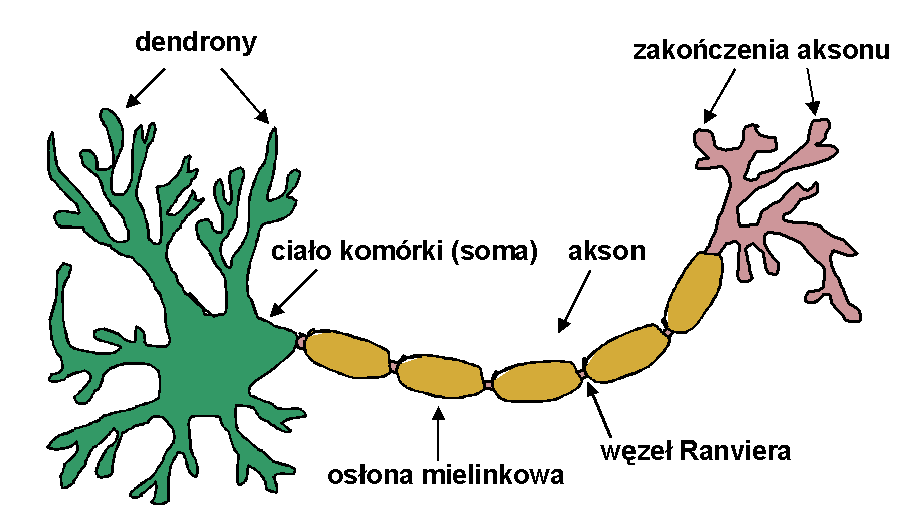 Introduction
dendrites
cell body
axon
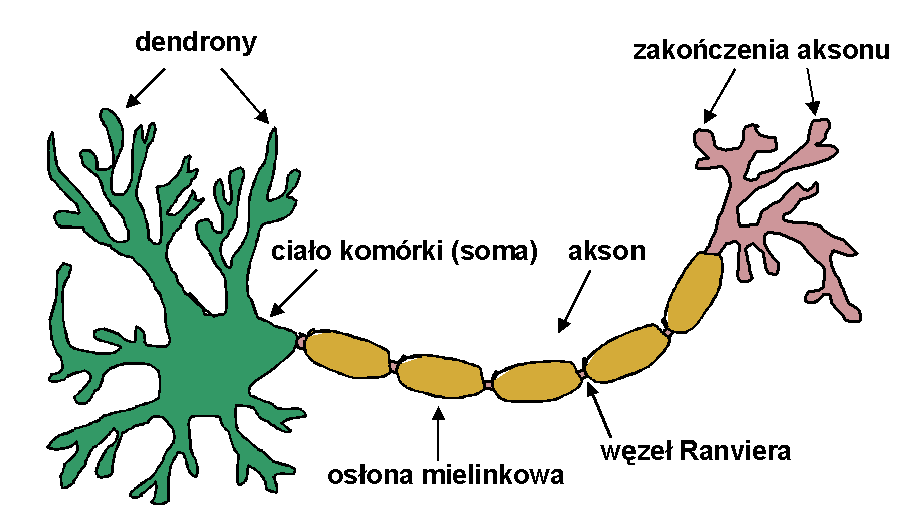 Introduction
intracellular recording
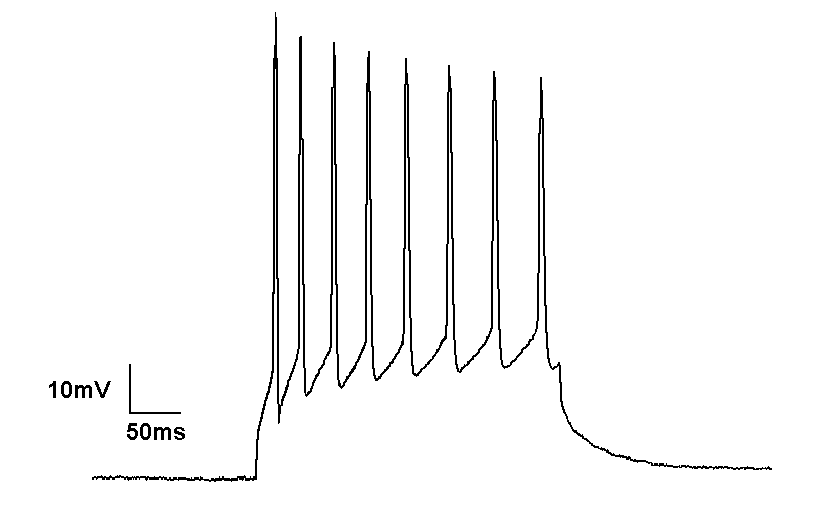 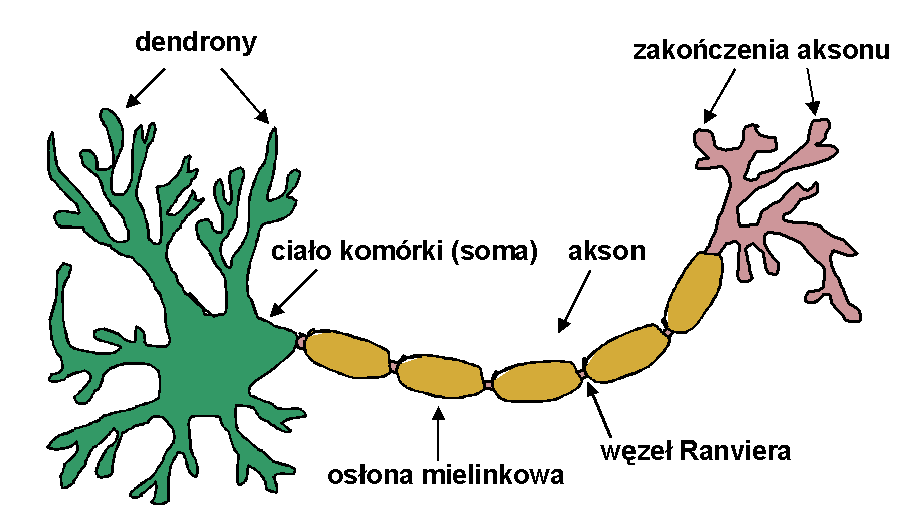 10 mV
50 ms
Introduction
signal amplitude ~100 mV
intracellular recording
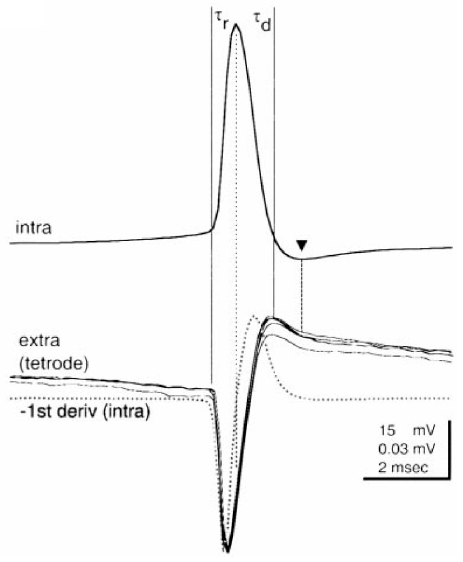 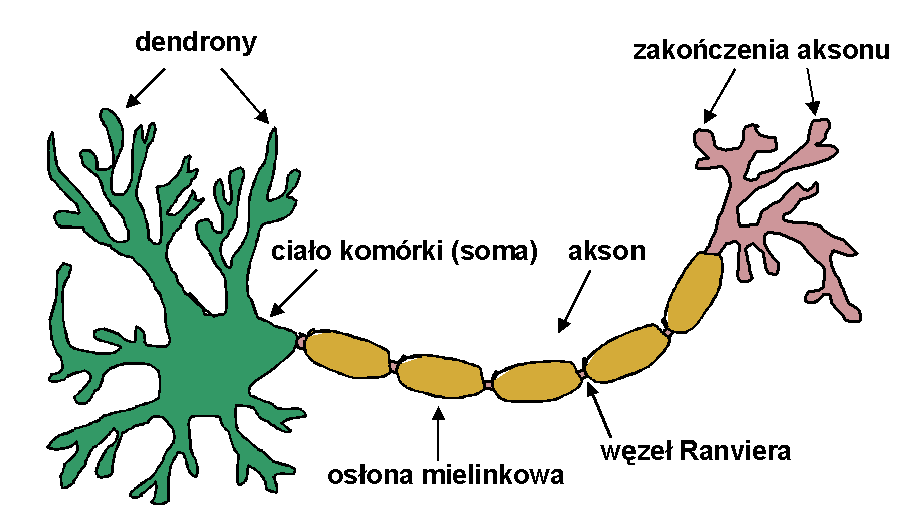 Introduction
signal amplitude: 50-500 V
200μV
2 ms
extracellular recording
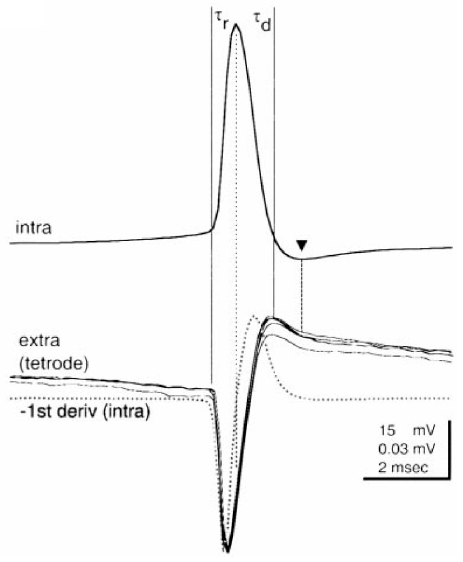 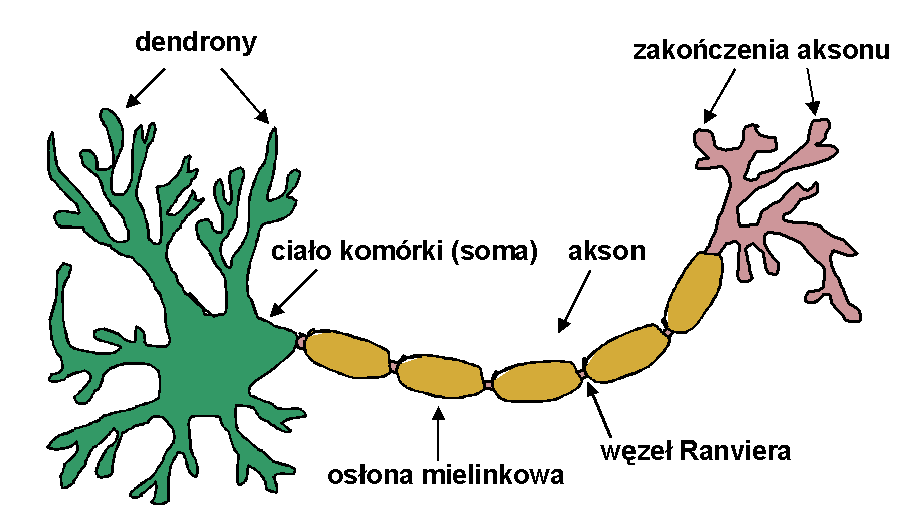 Introduction
signal amplitude: 50-500 V
200μV
2 ms
Introduction
First Multi-Electrode Array (MEA)
Thomas CA, et al: A miniature microelectrode array to monitor the bioelectric activity of cultured cells. Exp. Cell Res., 1972.
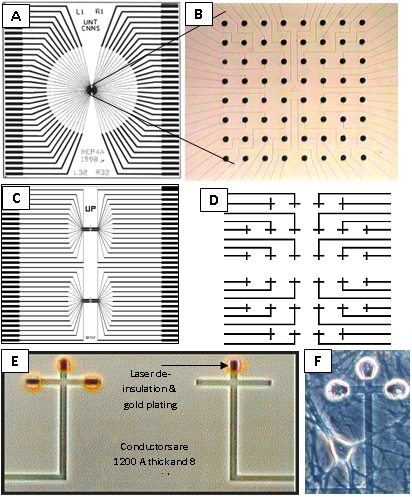 Standard of the 90s:
- 60 electrodes
- spatial resolution: 100 m
512-electrode system
512-electrode system
0.9 mm
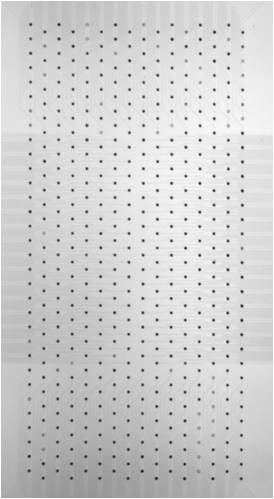 1.86 mm
Mathieson K, et al: Large-area microelectrode arrays for recording of neural signals. IEEE Trans Nuc Sci, 2004.
512-electrode system
0.9 mm
512 electrodes
5 m diameter
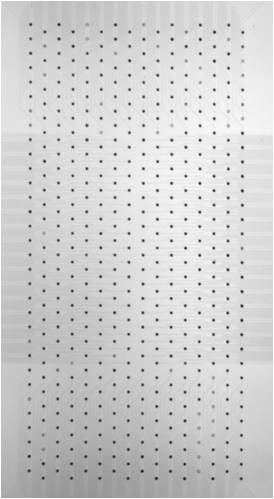 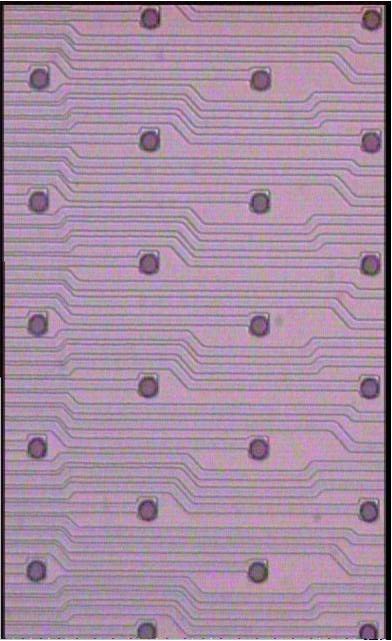 60 m
1.86 mm
Mathieson K, et al: Large-area microelectrode arrays for recording of neural signals. IEEE Trans Nuc Sci, 2004.
512-electrode system
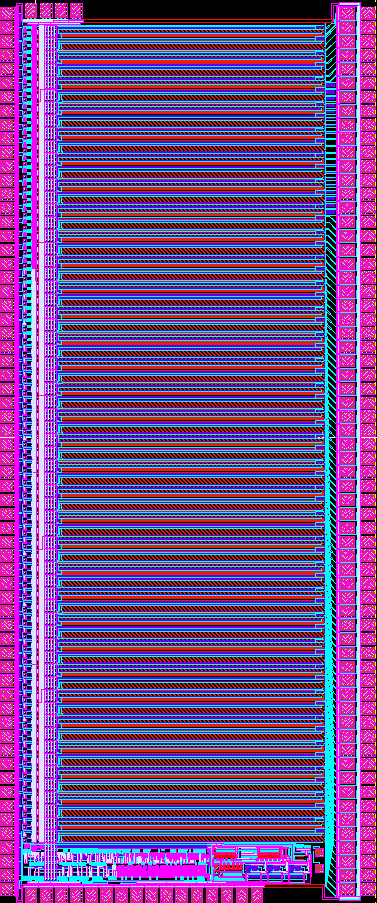 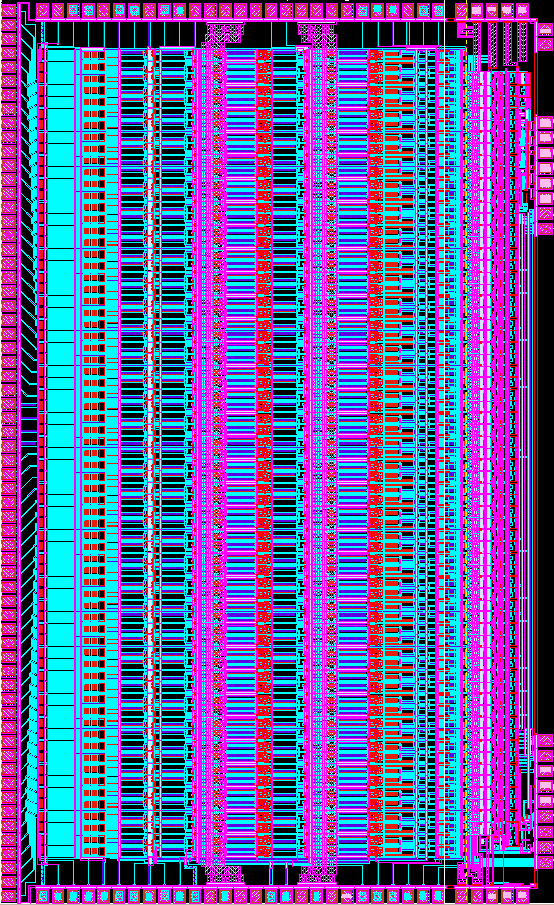 conenctions to 64
electrodes
PC
4,8 mm
Dąbrowski W, et al: A low-noise multichannel integrated circuit for recording neuronal signals using microelectrode arrays. Biosensors & Bioelectronics, 2004.
512-electrode system
gain: 1500
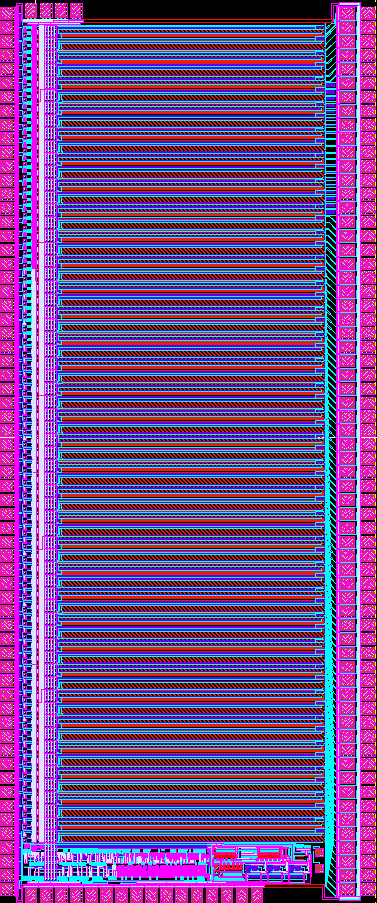 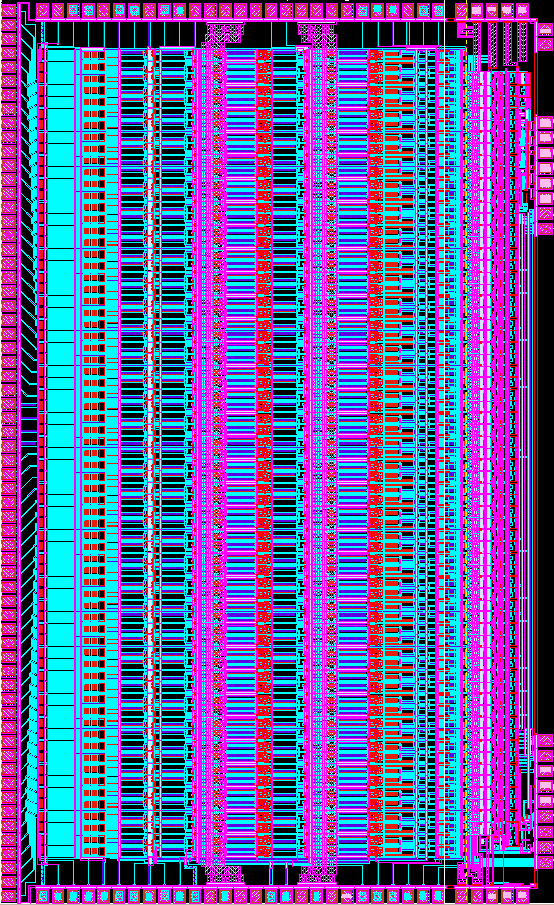 noise: ~5 V
100-2000 Hz
sampling 20 kHz / channel
conenctions to 64
electrodes
PC
4,8 mm
Dąbrowski W, et al: A low-noise multichannel integrated circuit for recording neuronal signals using microelectrode arrays. Biosensors & Bioelectronics, 2004.
512-electrode system
9 cm
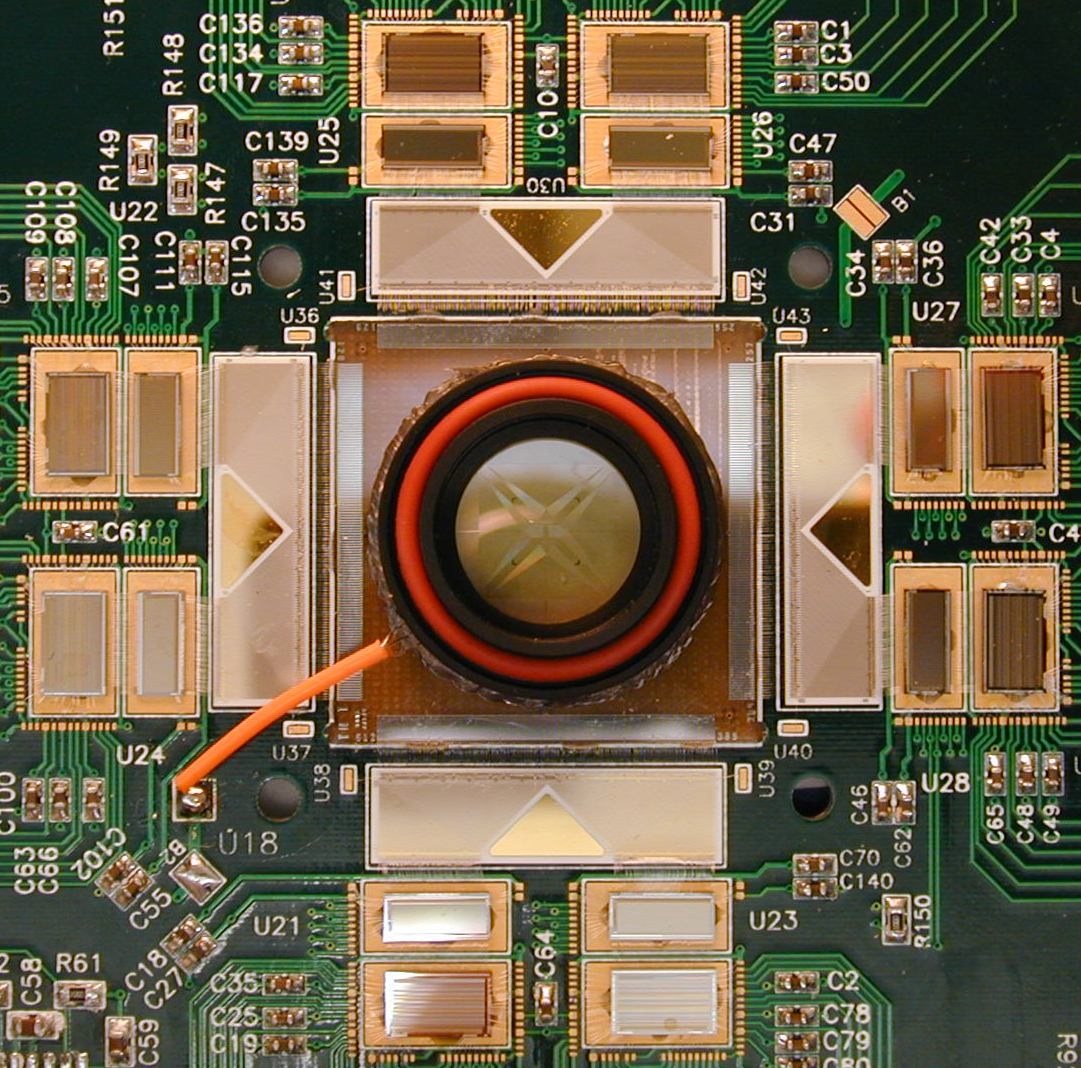 512-electrode system
9 cm
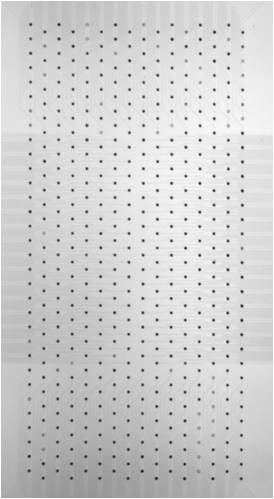 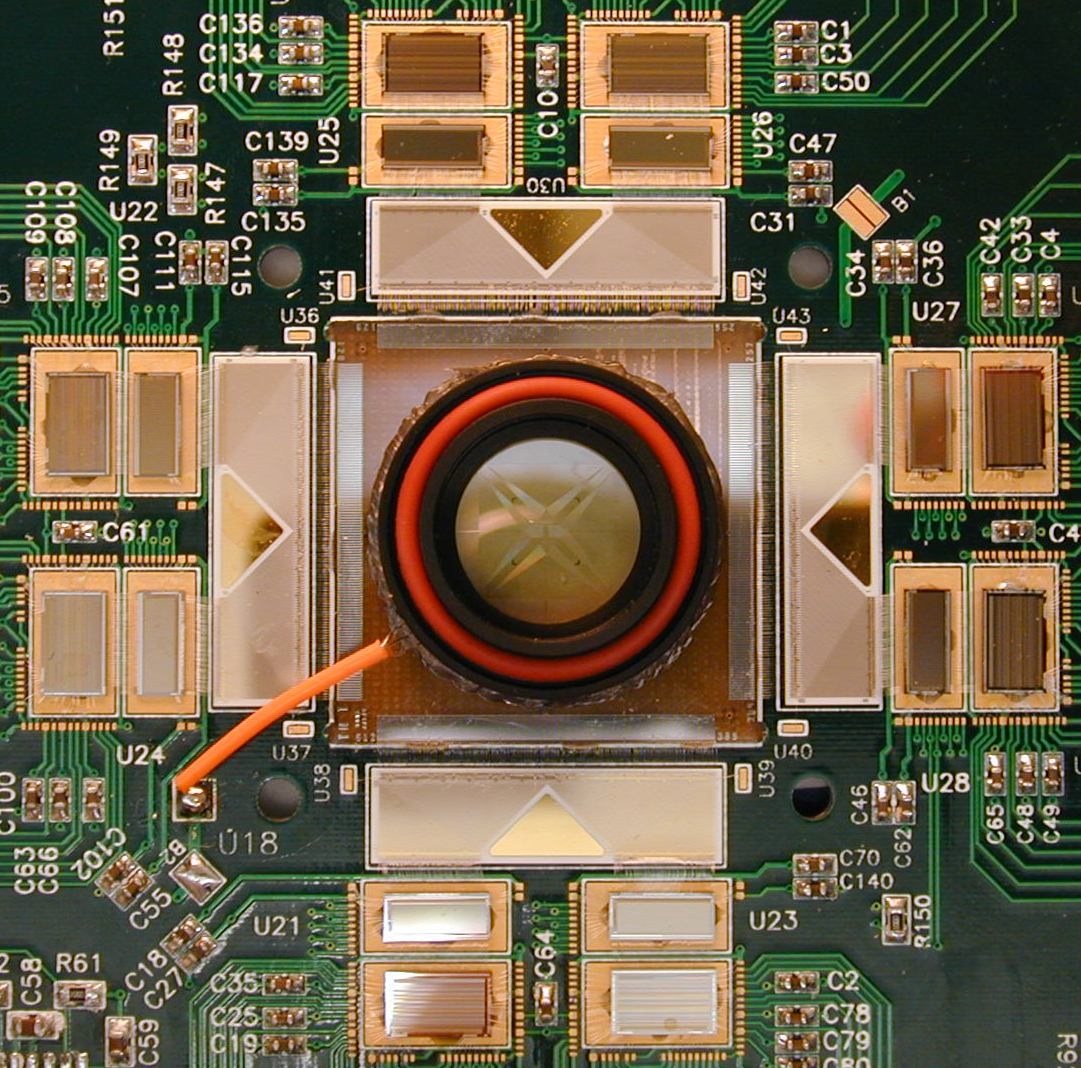 Litke AM, et al: What does the eye tell the brain?: Development of a system for the large-scale recording of retinal output activity. IEEE Trans Nuc Sci, 2004.
512-electrode system
9 cm
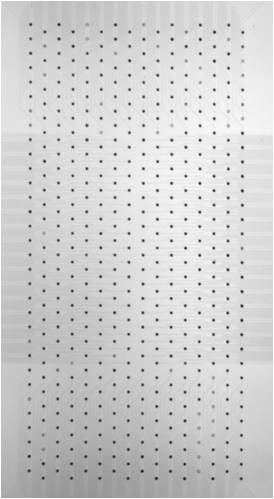 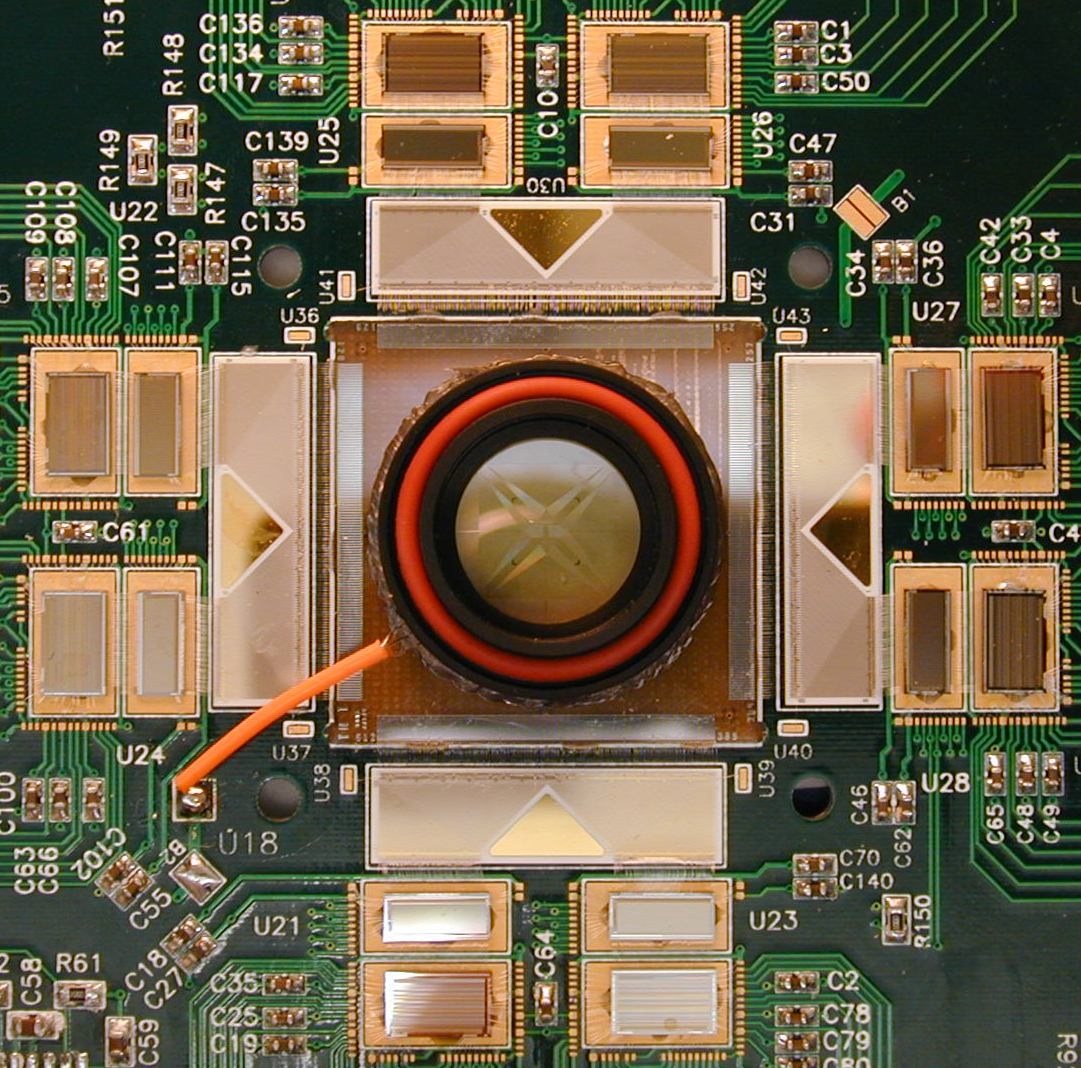 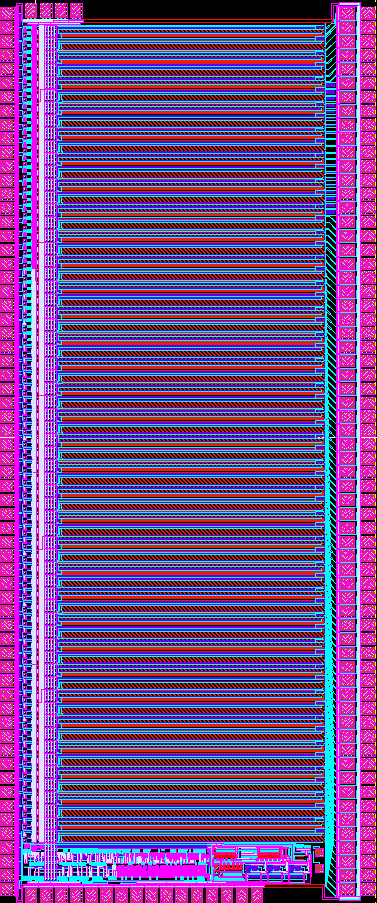 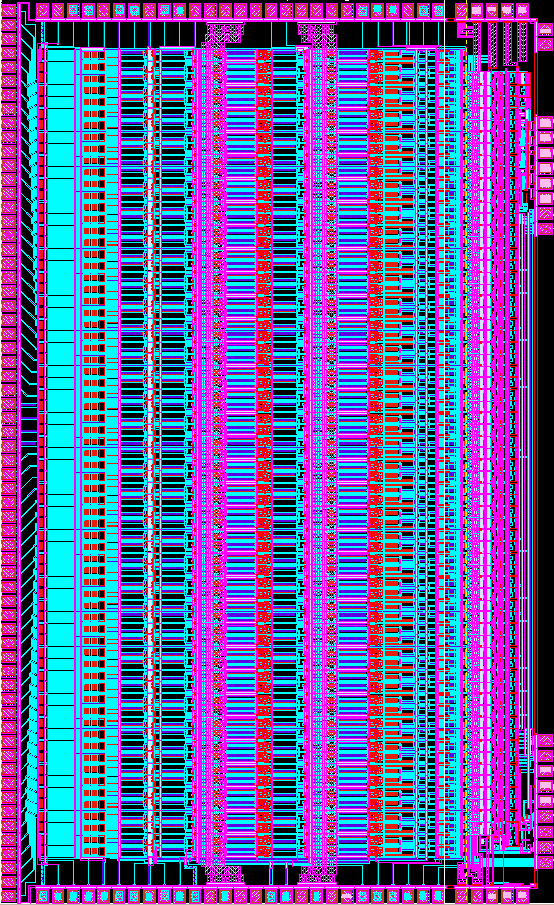 512-electrode system
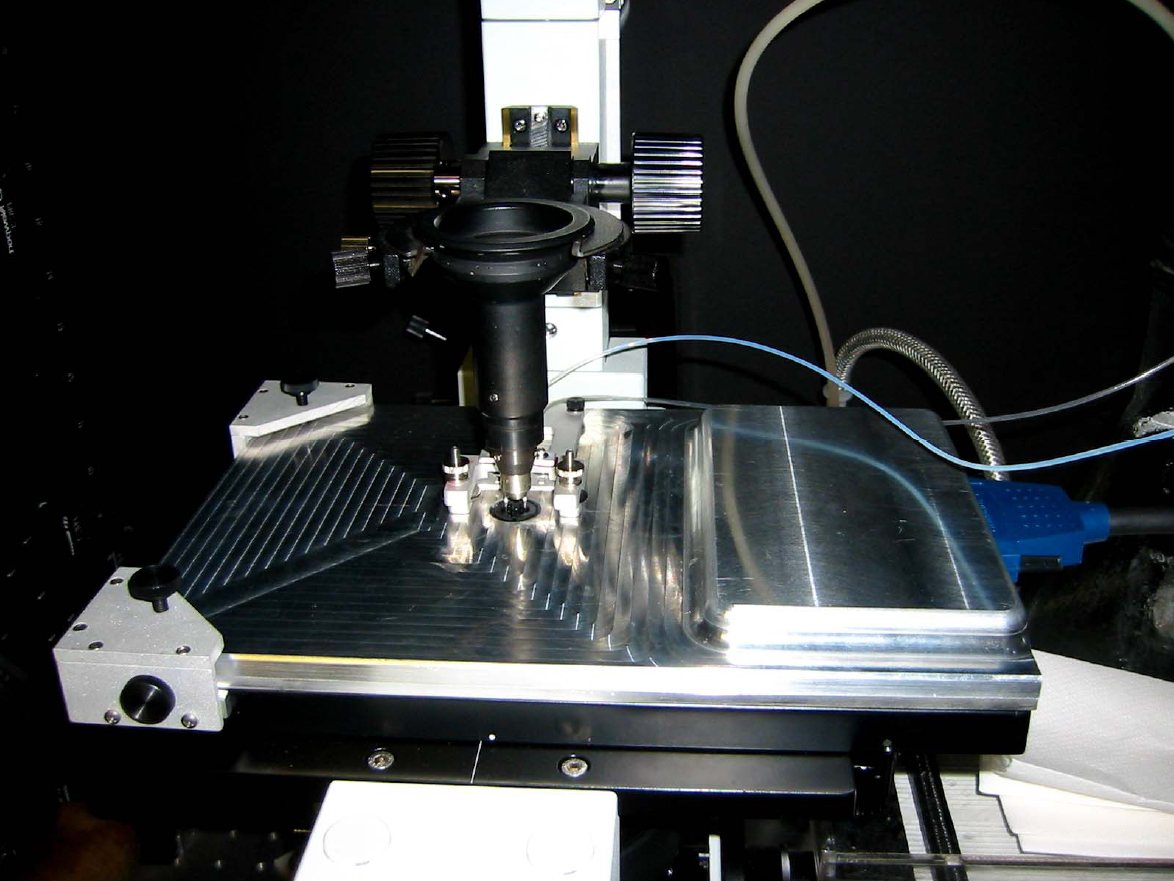 512 channels
x 20 kHz
=10.24 MS/s
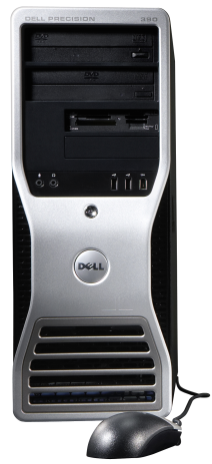 Litke AM, et al: What does the eye tell the brain?: Development of a system for the large-scale recording of retinal output activity. IEEE Trans Nuc Sci, 2004.
512-electrode system
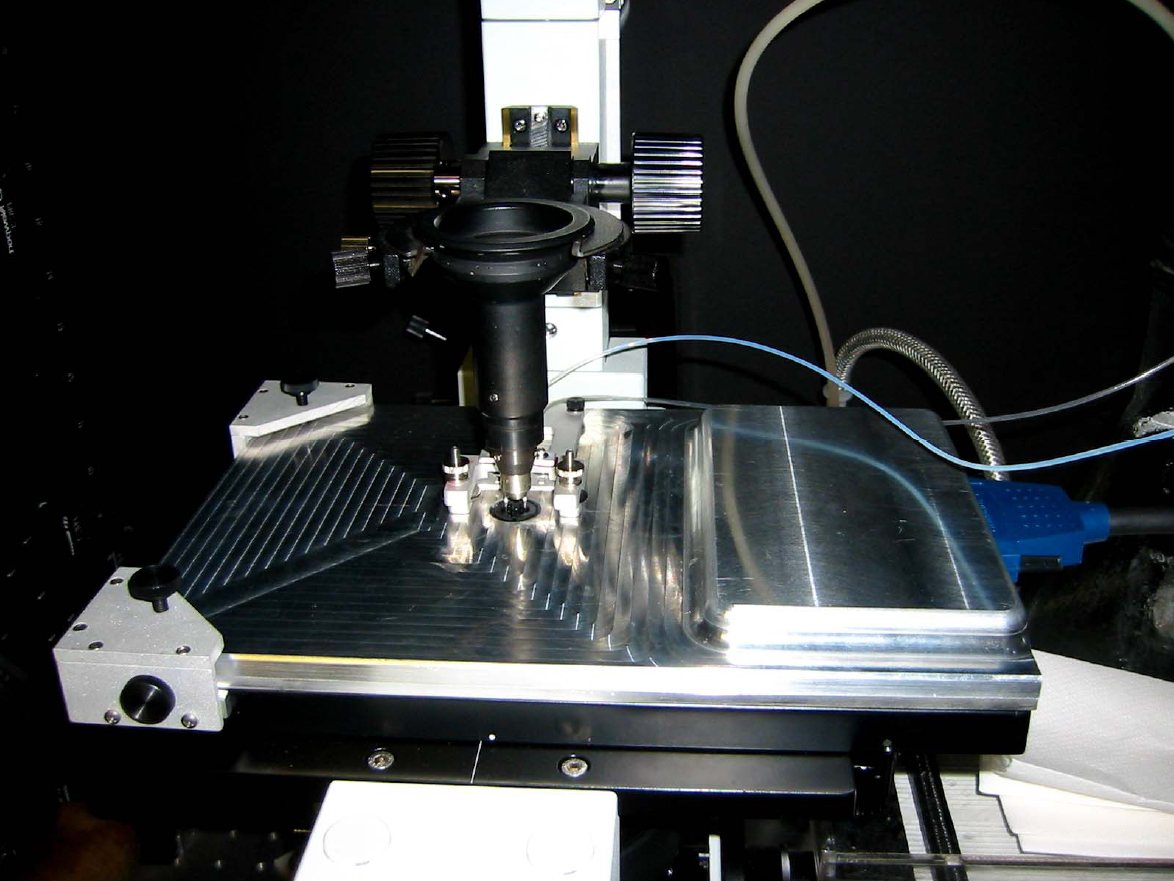 512 channels
x 20 kHz
=10.24 MS/s
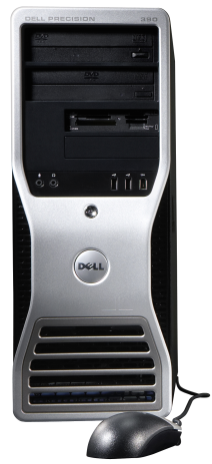 50 GB/h
Litke AM, et al: What does the eye tell the brain?: Development of a system for the large-scale recording of retinal output activity. IEEE Trans Nuc Sci, 2004.
Retina
Retina
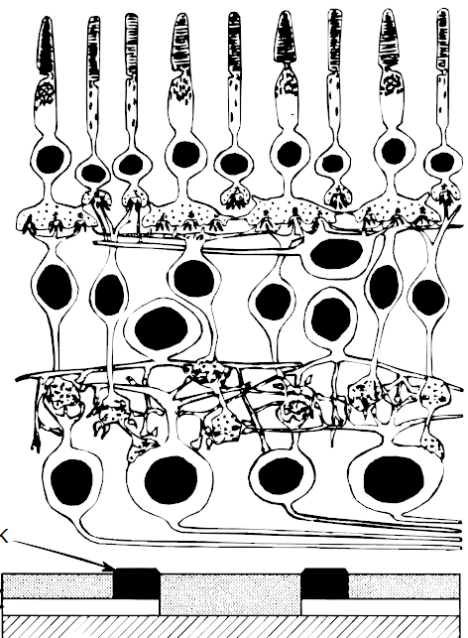 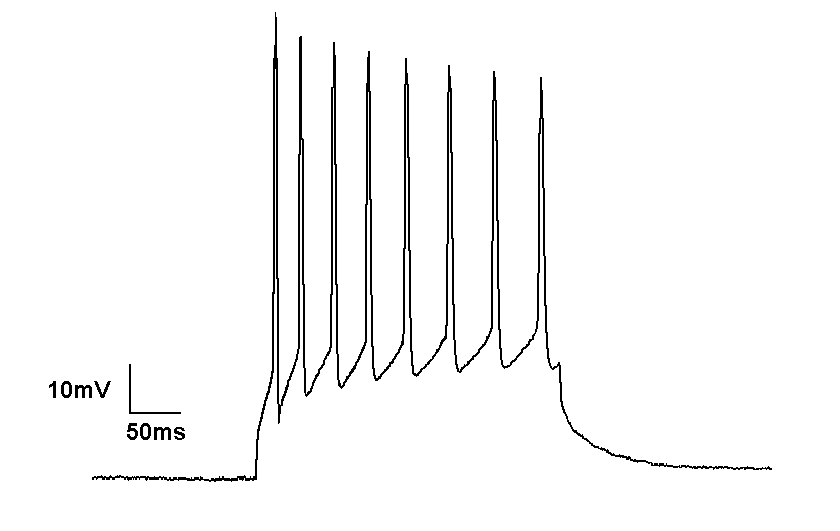 Retina
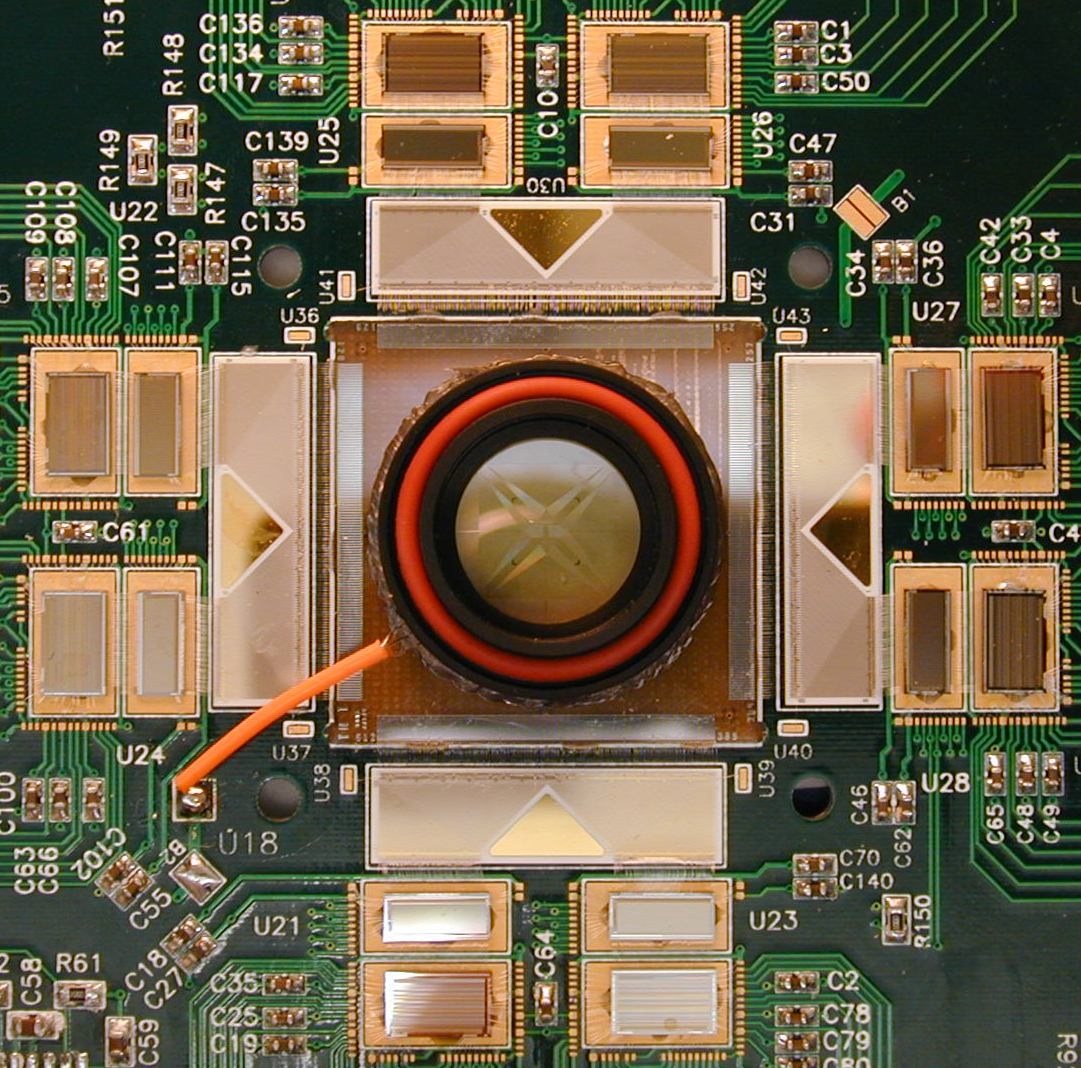 Retina
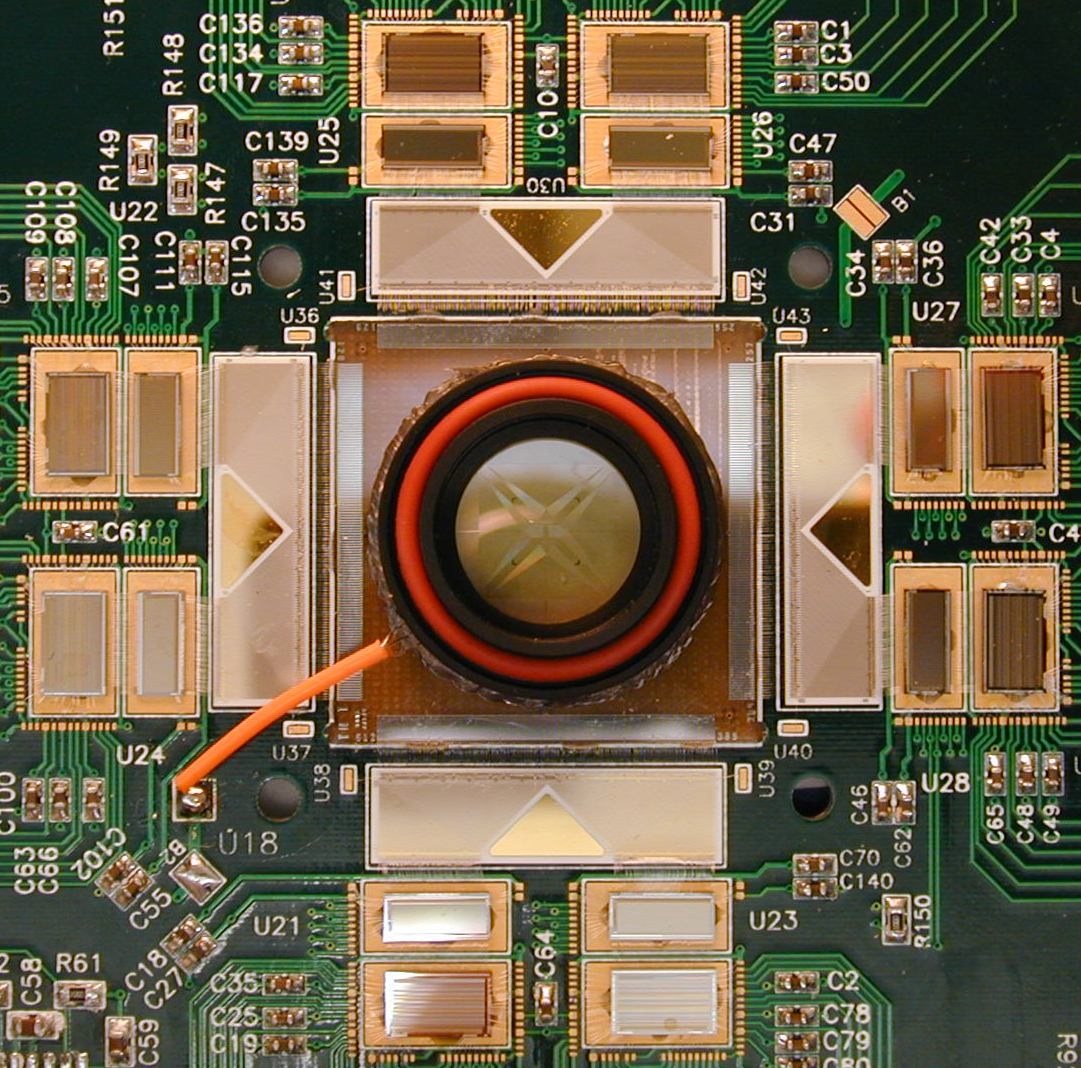 Retina
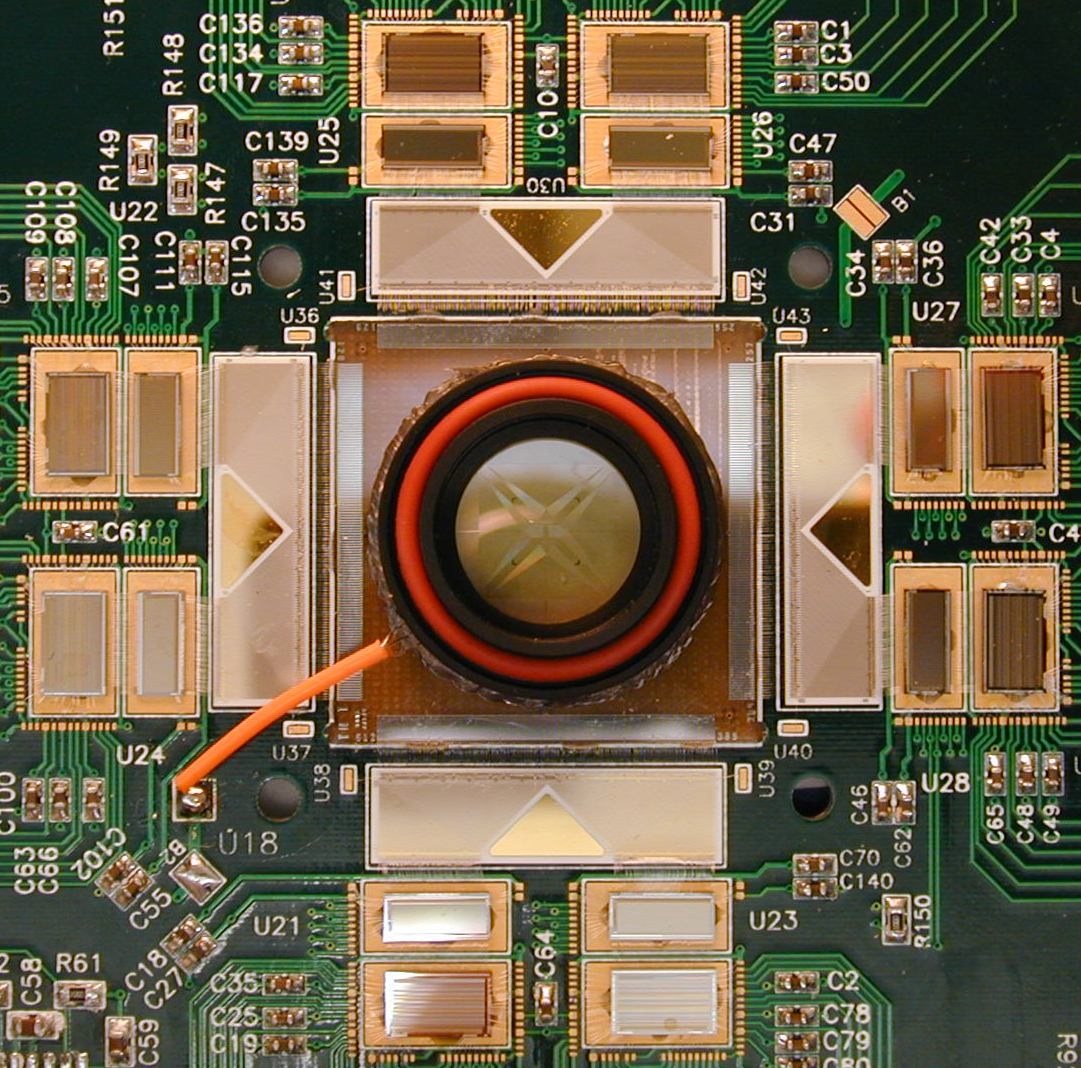 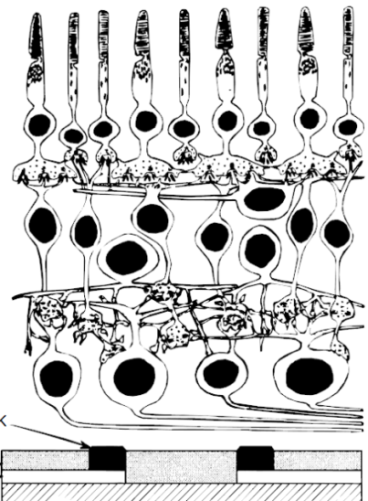 Retina
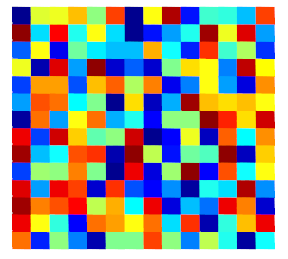 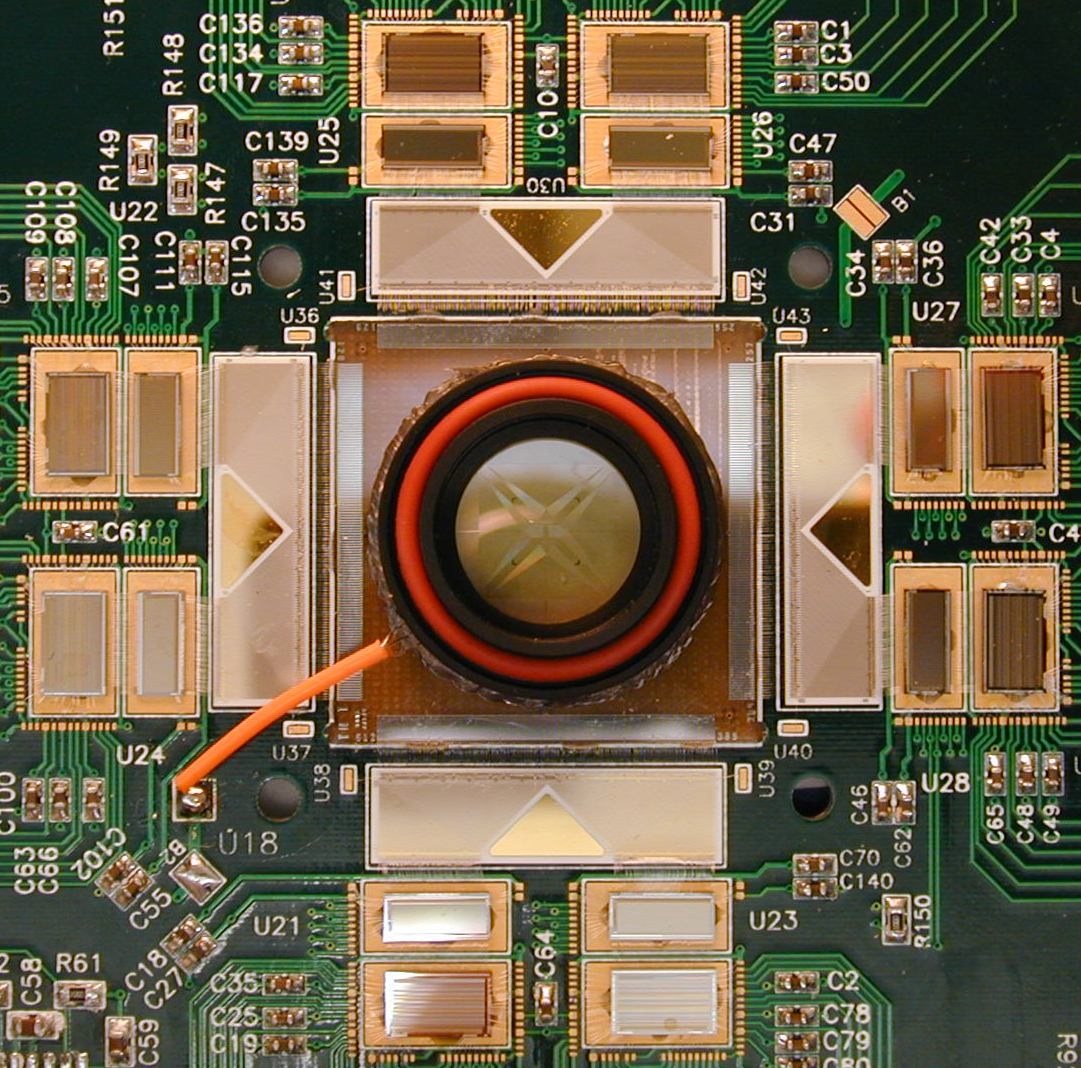 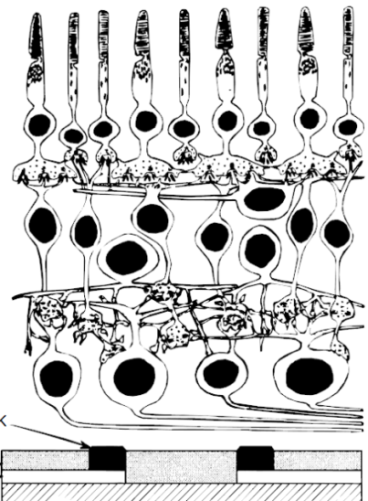 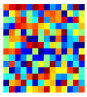 Retina
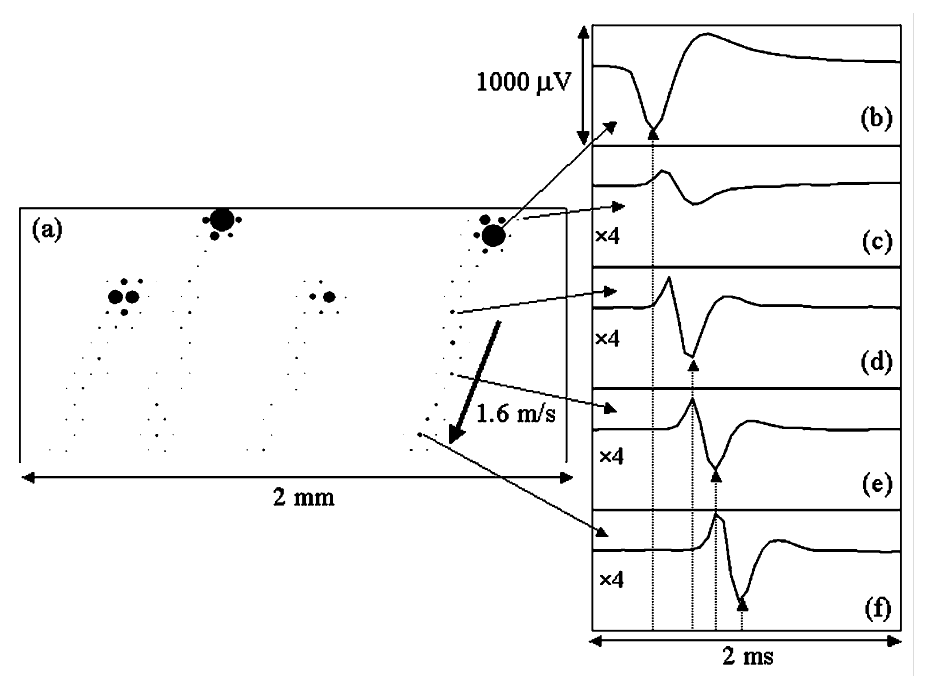 Retina
automated identification of signals from individual neurons:
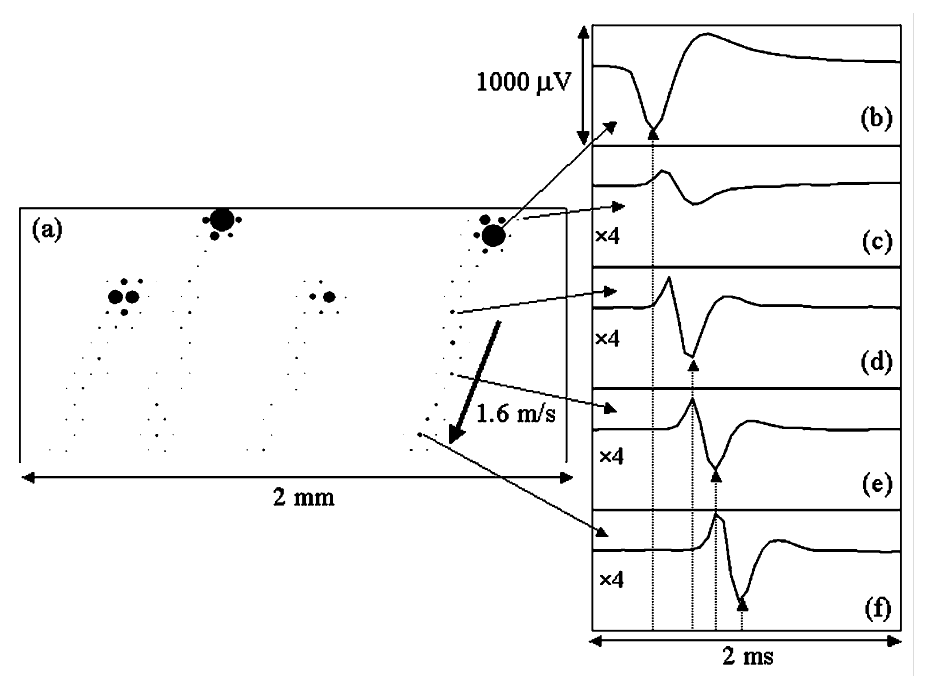 a) visual white noise: 30 min.
b) identification based on Principal Component Analysis:  30 min.             300 – 500 cells
Litke AM, et al: What does the eye tell the brain?: Development of a system for the large-scale recording of retinal output activity. IEEE Trans Nuc Sci, 2004.
Retina
Retina
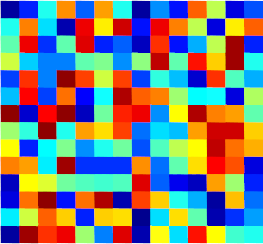 Retina
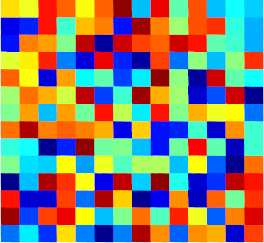 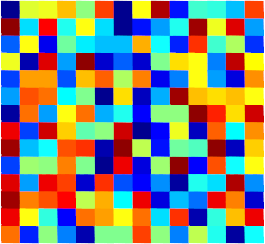 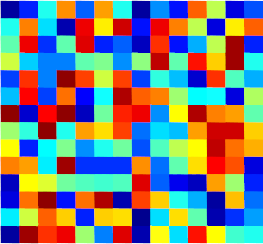 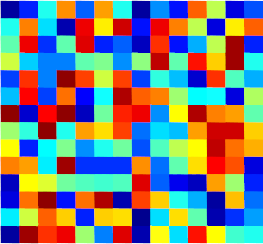 Retina
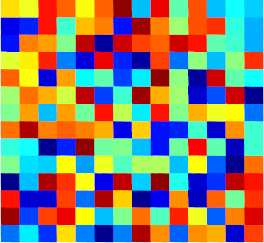 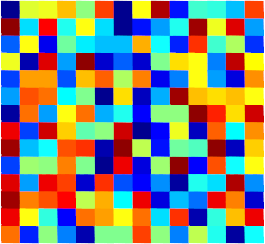 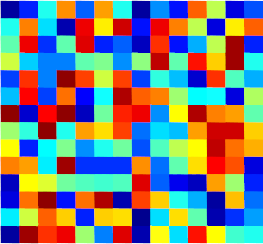 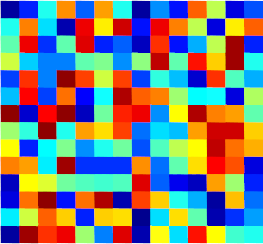 Spike Triggered Average
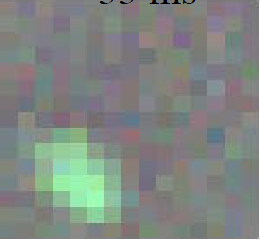 Retina
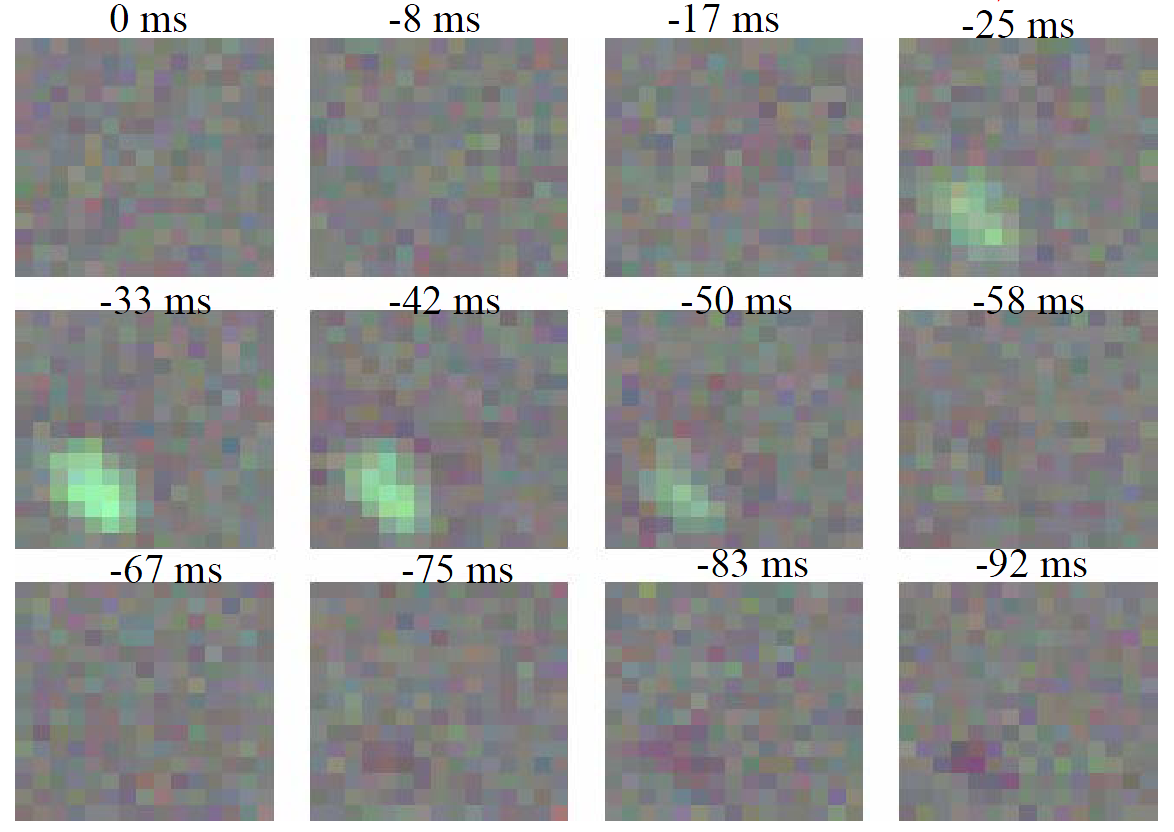 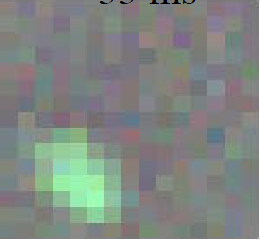 Retina
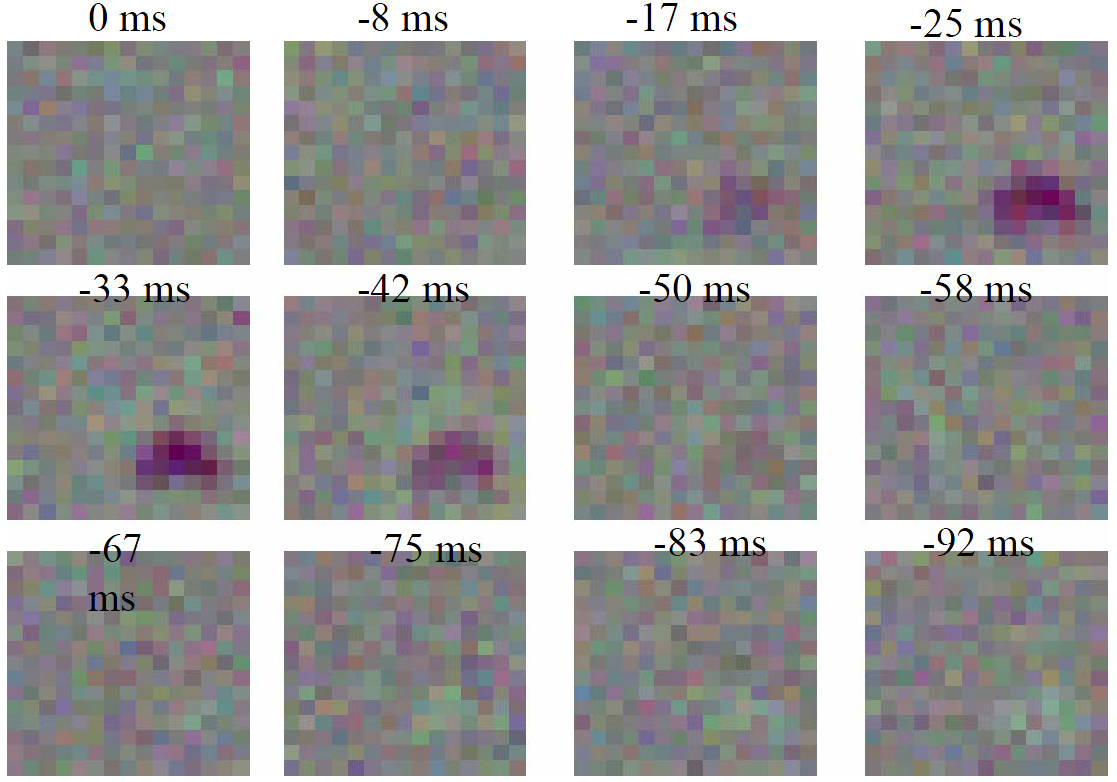 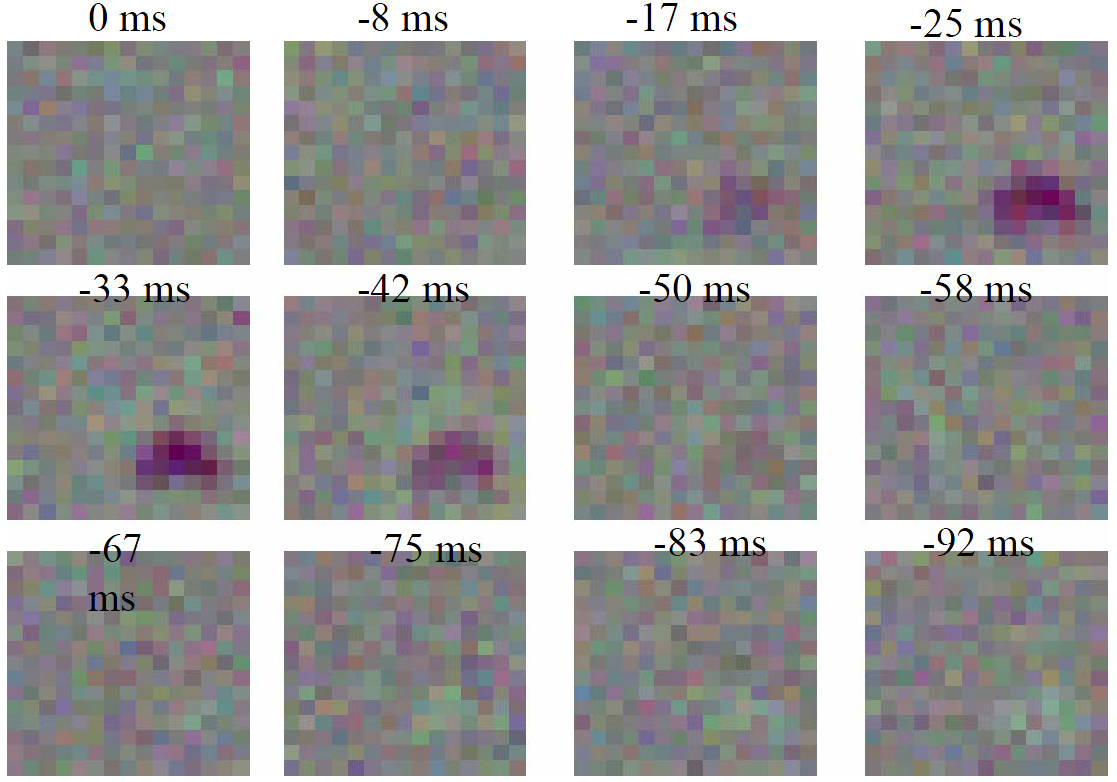 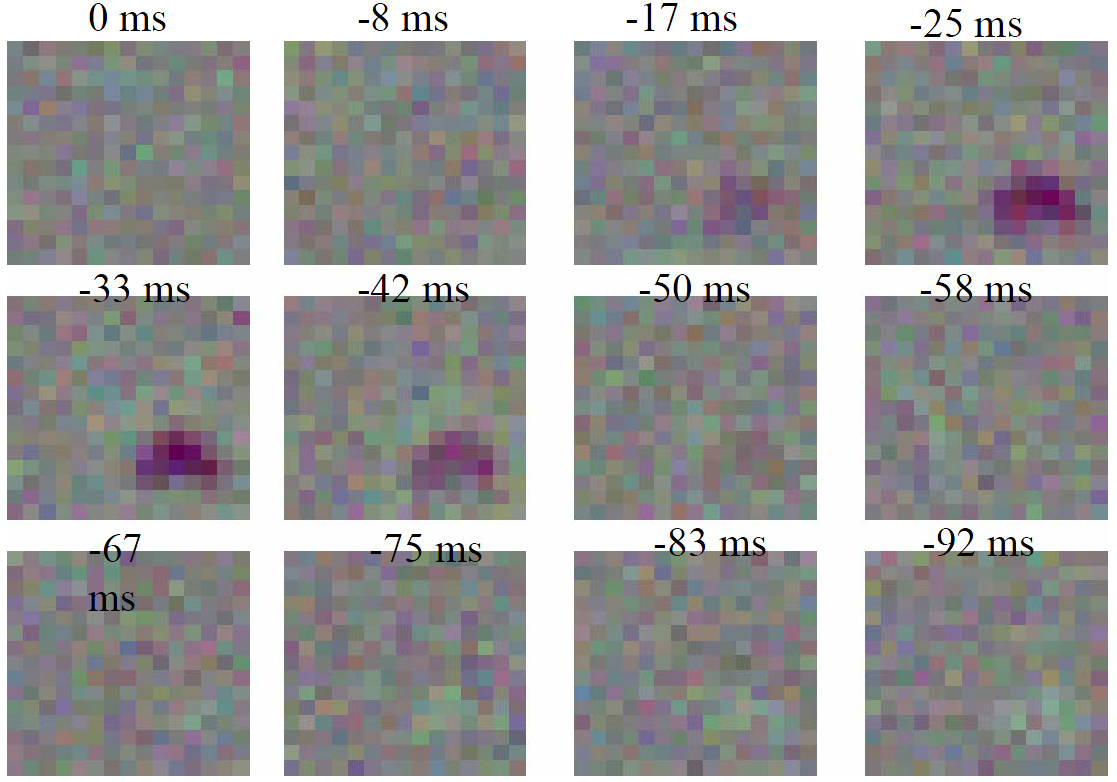 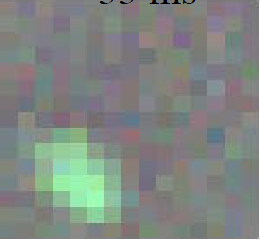 Retina
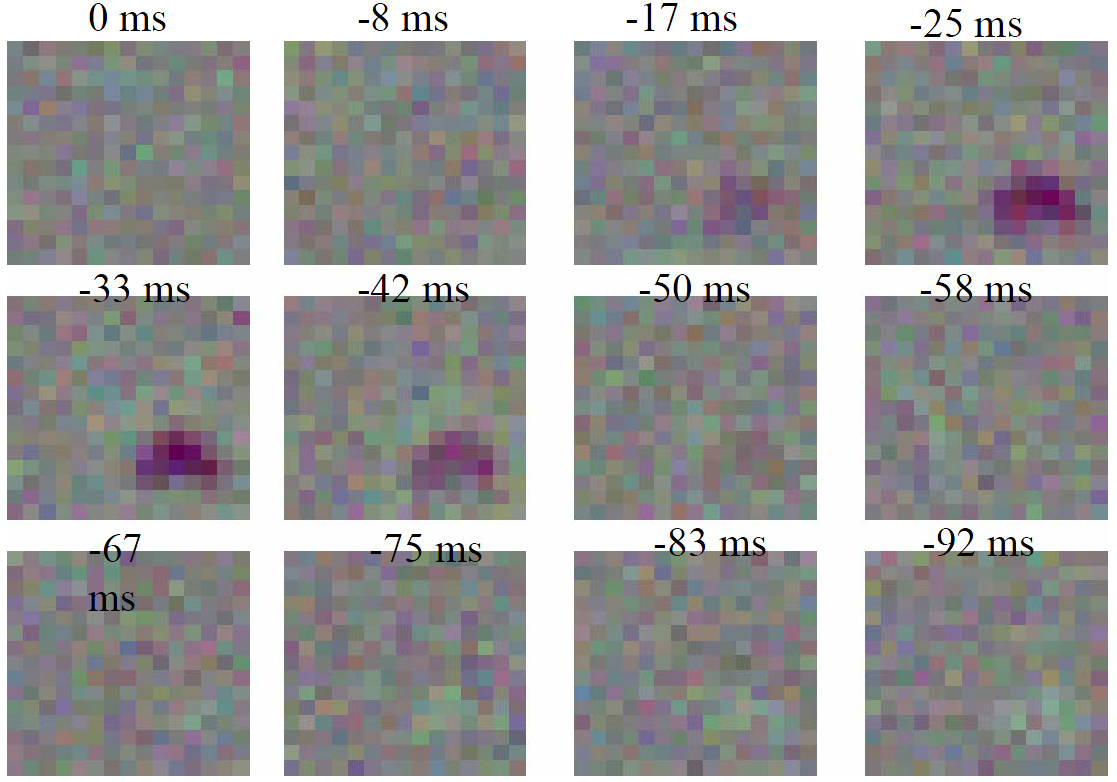 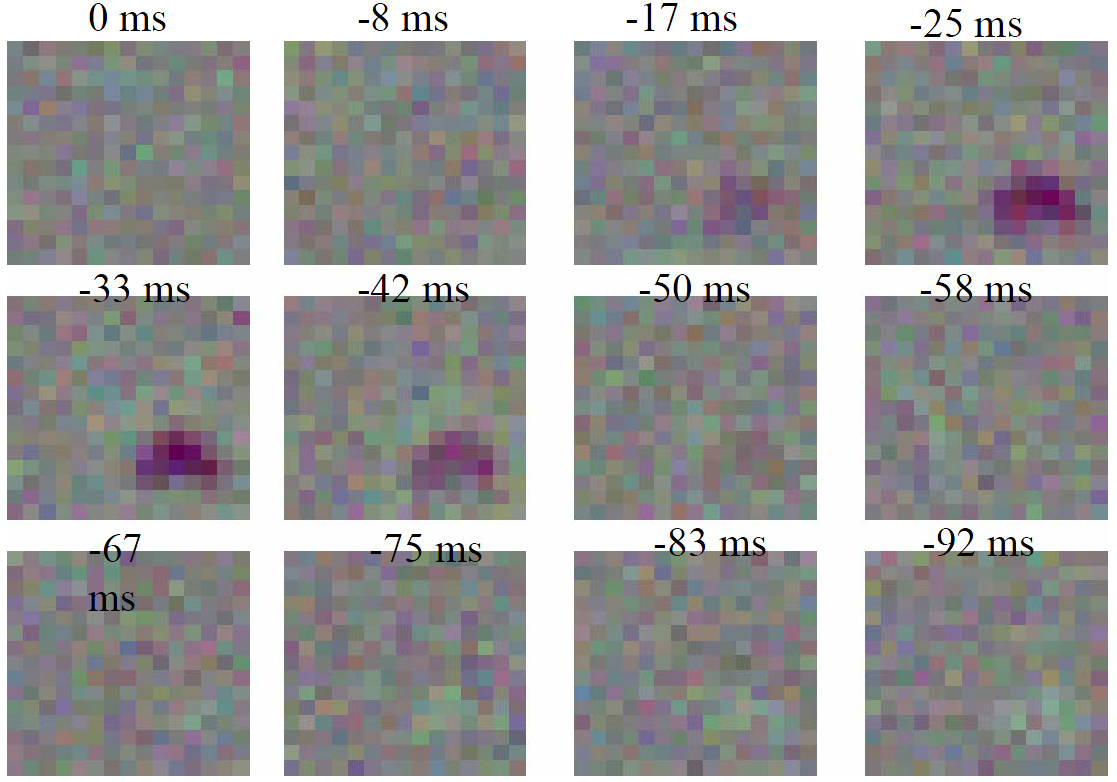 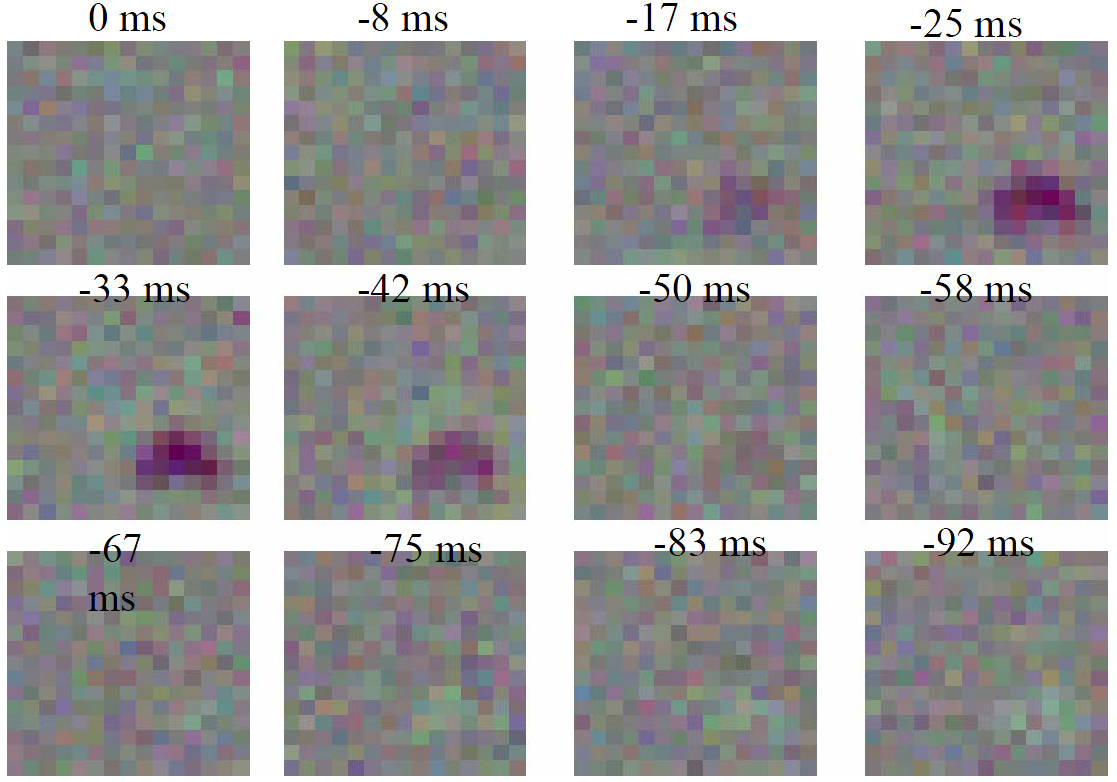 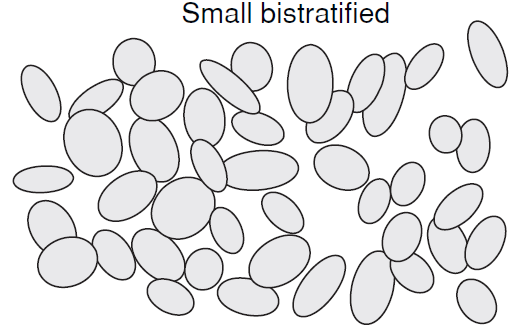 Retina
Large ON
Parasol ON
Midget ON
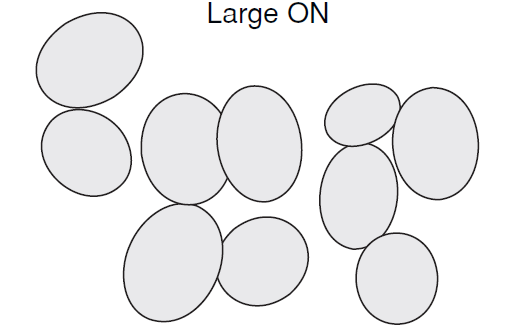 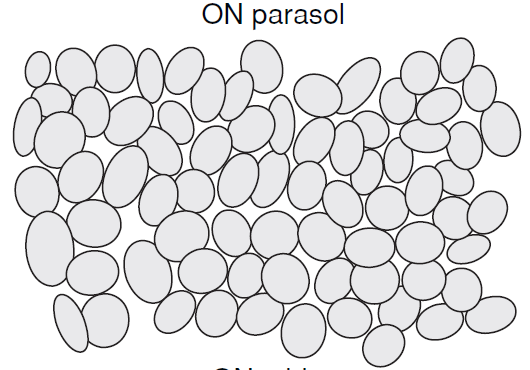 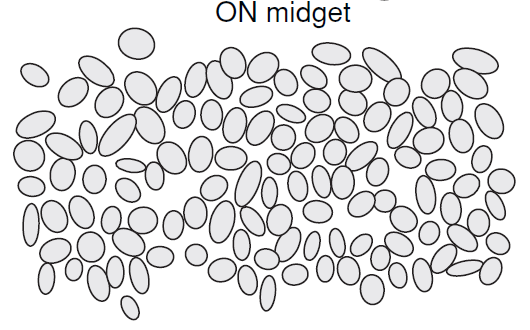 Parasol OFF
Midget OFF
Small bistretified
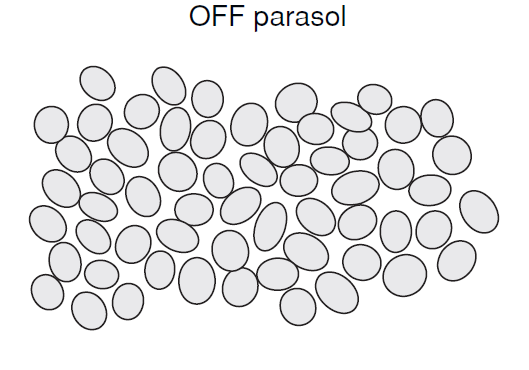 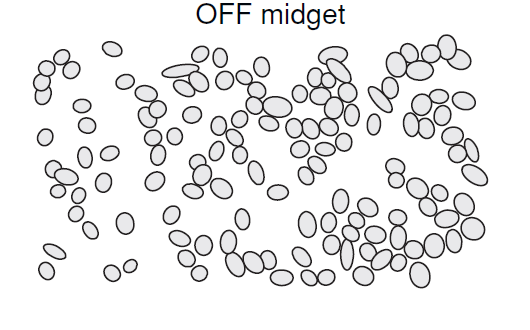 Field GD & Chichilnisky EJ: Information processing in the primate retina: circuitry and coding. Annu. Rev. Neurosci., 2007.
Pillow JW, et al: Spatio-temporal correlations and visual signalling in a complete neuronal population. Nature, 2008.
Cortex
Cortex
collaboration: John Beggs, Indiana University
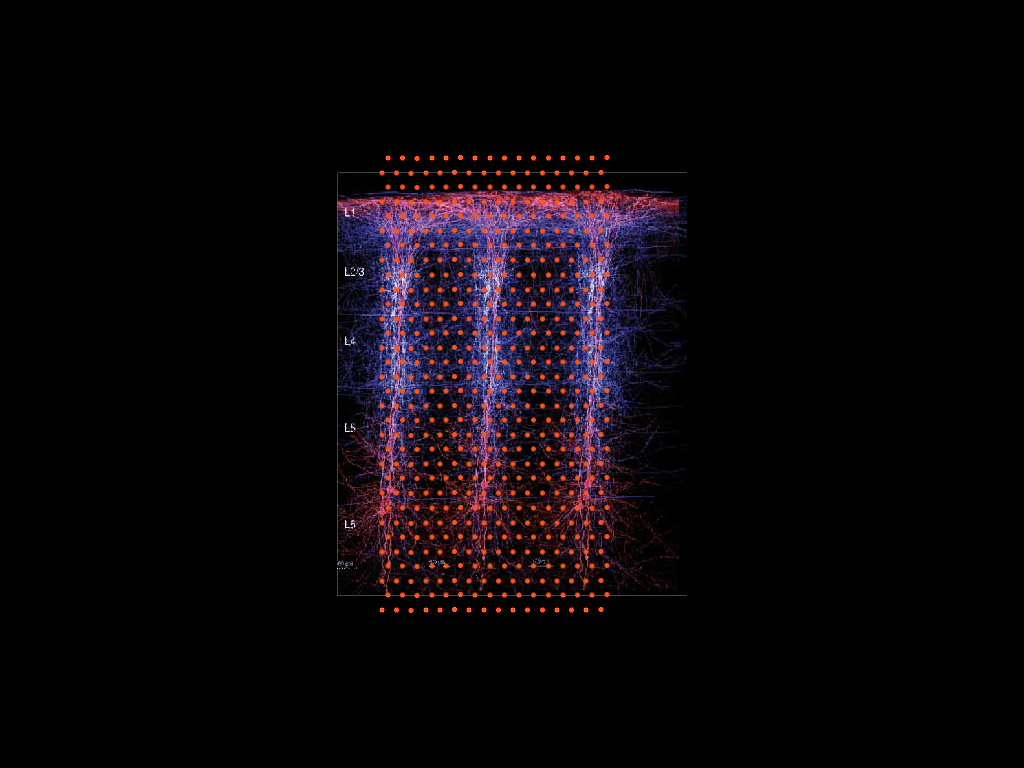 Cortex
collaboration: John Beggs, Indiana University
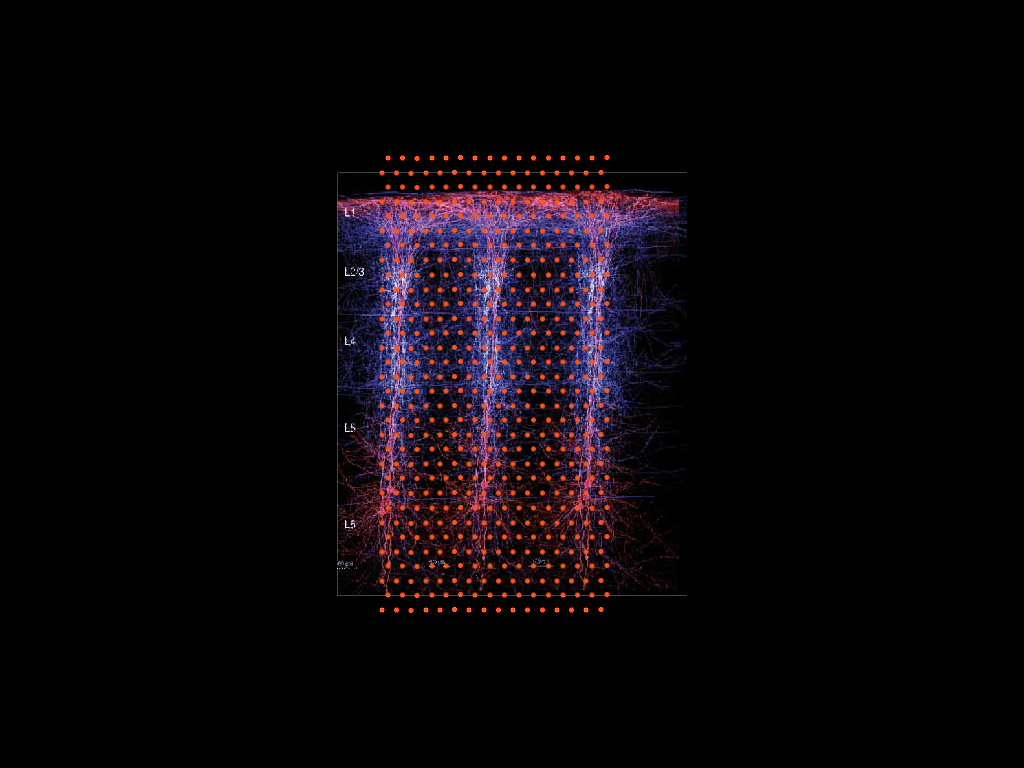 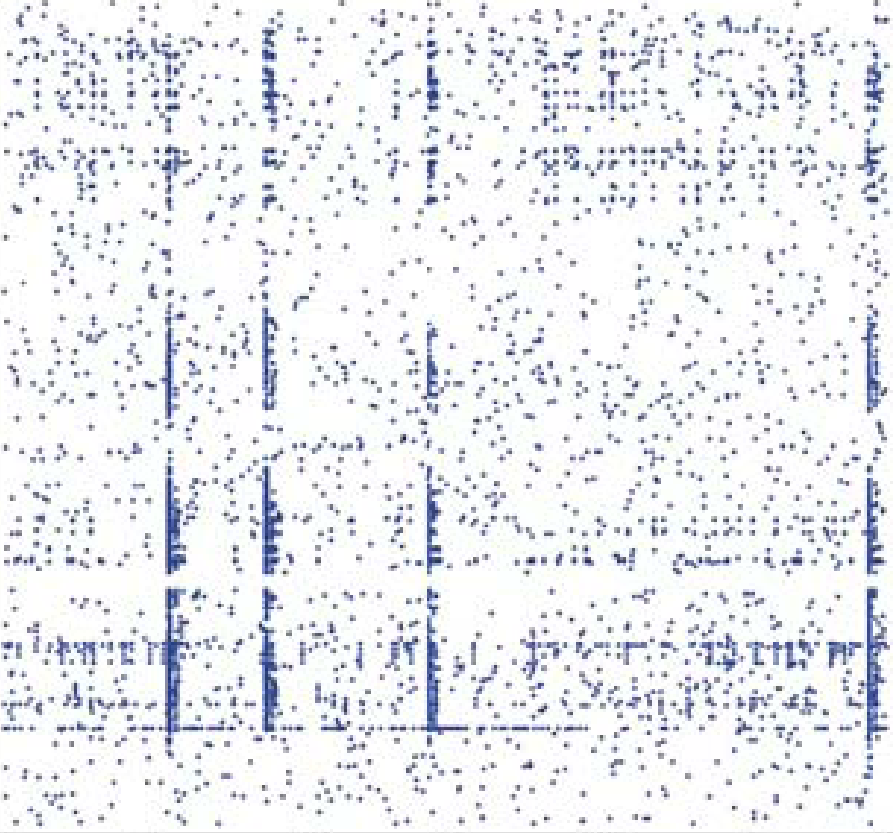 300
neuron number
200
100
8
16
24
32
40
48
t [s]
Tang A, et al: A Maximum Entropy Model Applied to Spatial and Temporal Correlations from Cortical Networks In Vitro. Journal of Neuroscience, 2008.
Cortex
collaboration: John Beggs, Indiana University
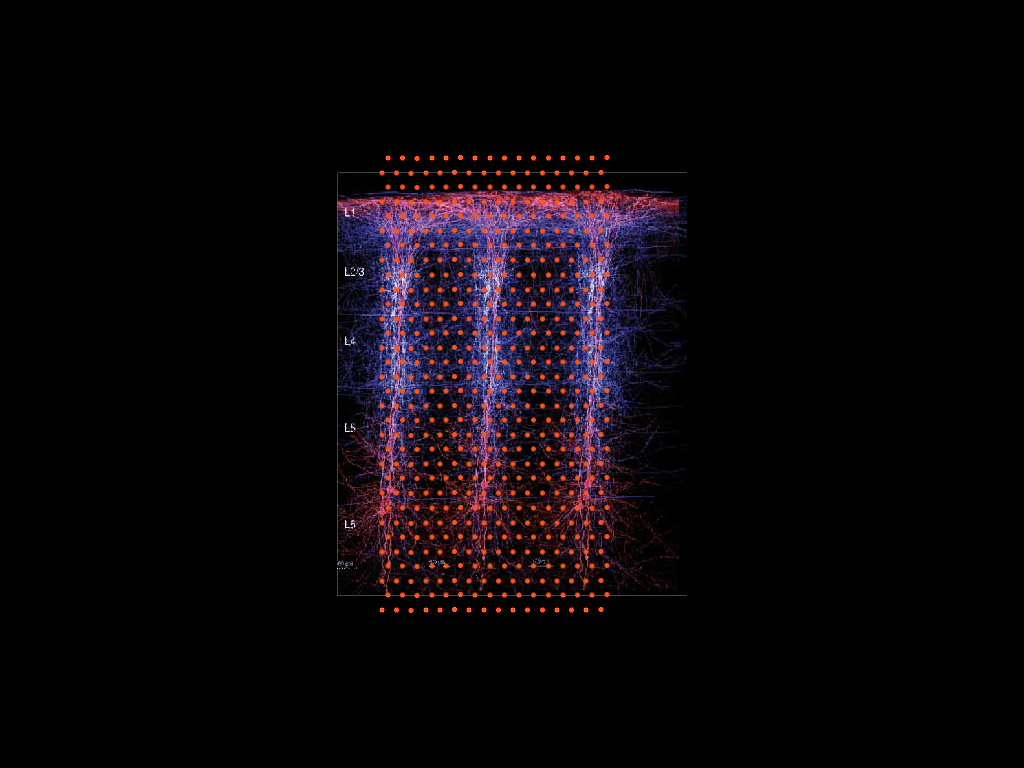 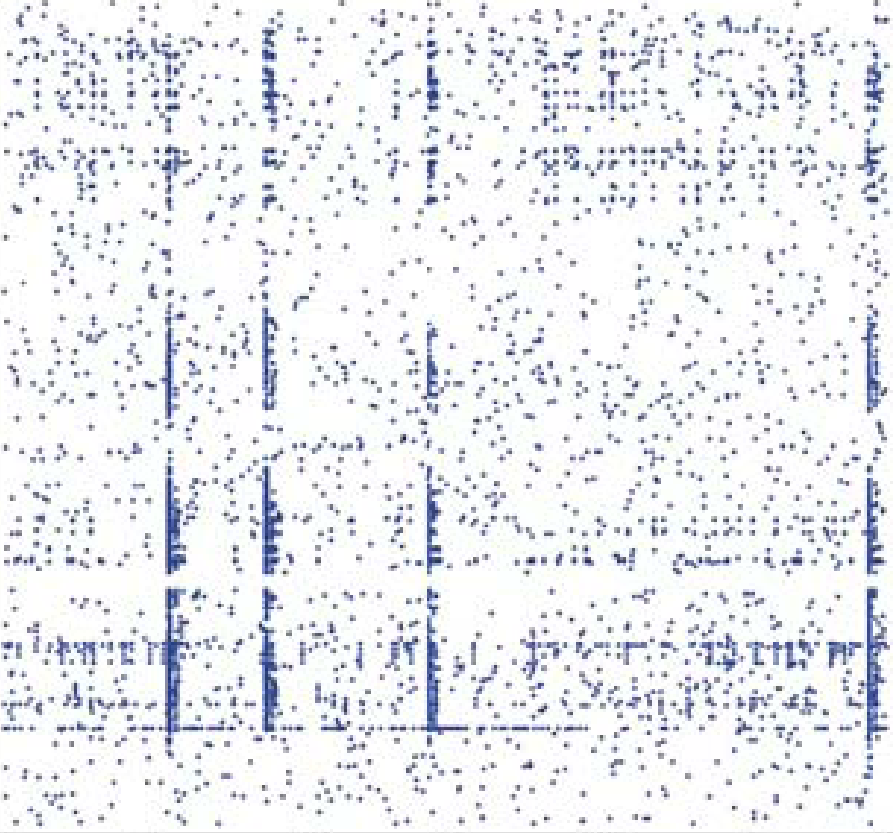 300
neuron number
200
100
8
16
24
32
40
48
t [s]
„avalanche”
Tang A, et al: A Maximum Entropy Model Applied to Spatial and Temporal Correlations from Cortical Networks In Vitro. Journal of Neuroscience, 2008.
Stimulation and recording
Stimulation and recording
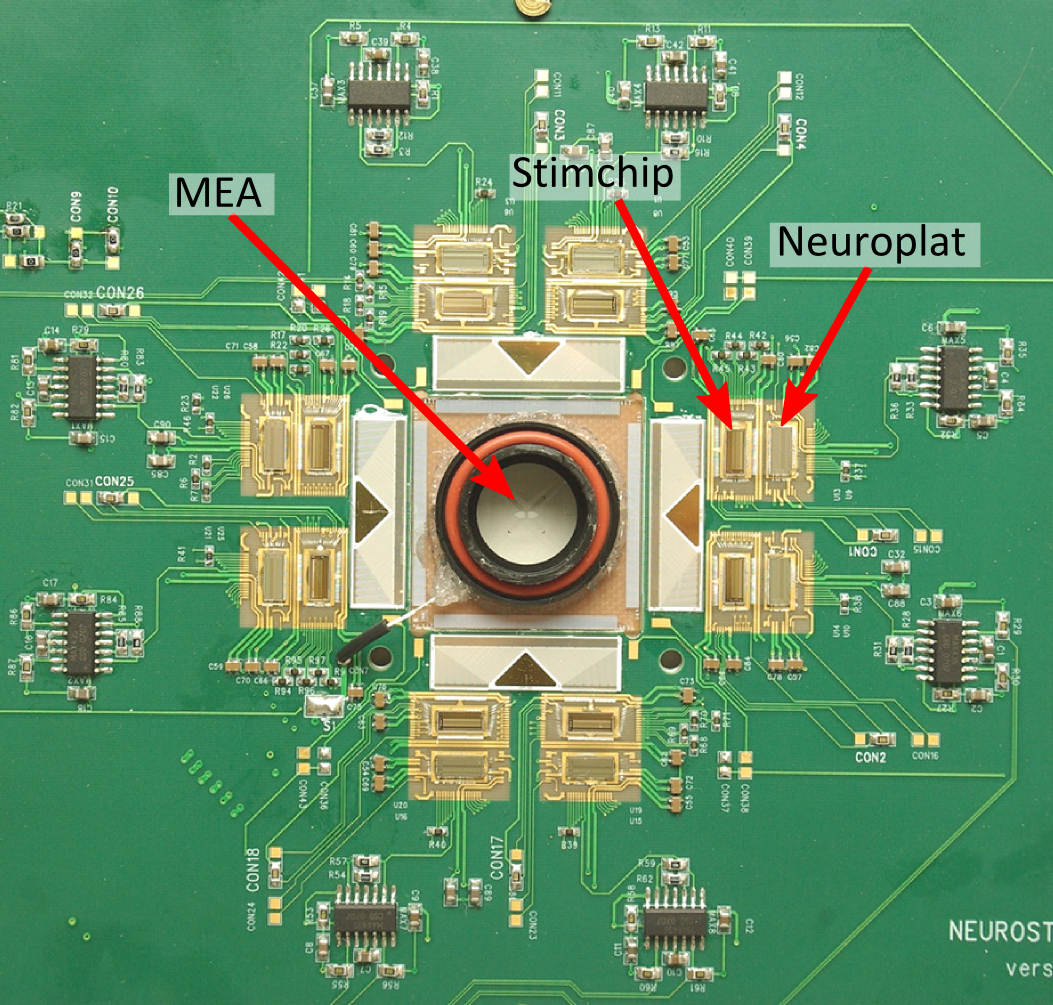 10.24 MS/s
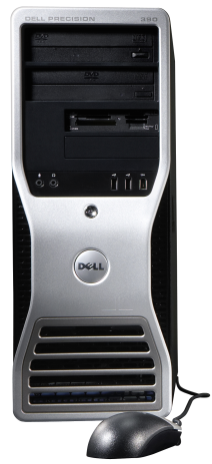 120 MBit/s:
512 channels/
20 kHz/12 bit
stimulation with arbitrary patterns
Hottowy P, et al: 512-electrode MEA System For Spatio-Temporal Distributed Stimulation and Recording of Neural Activity. 7th MEA Meeting, Reutlingen, 2010.
Stimulation and recording
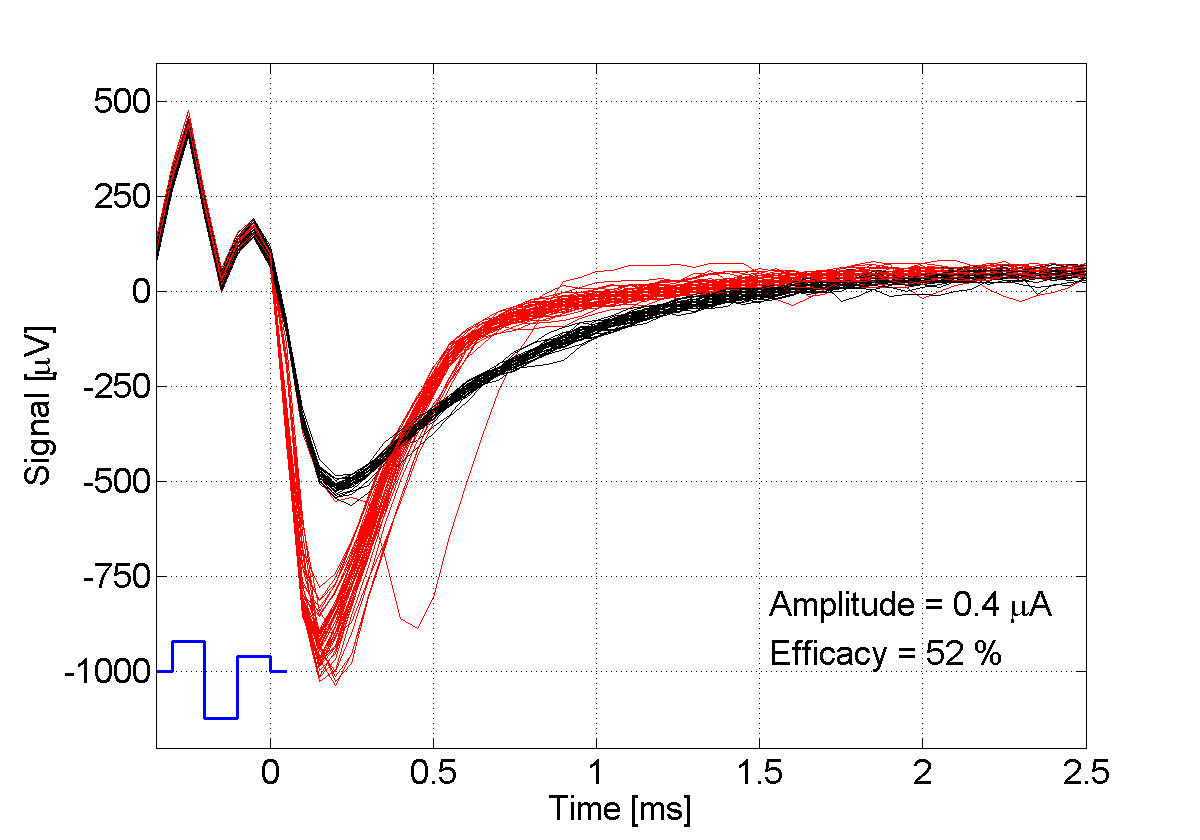 Signal [μV]
Amplitude = 0.4 μA
Efficacy= 52%
Time [ms]
Stimulation and recording
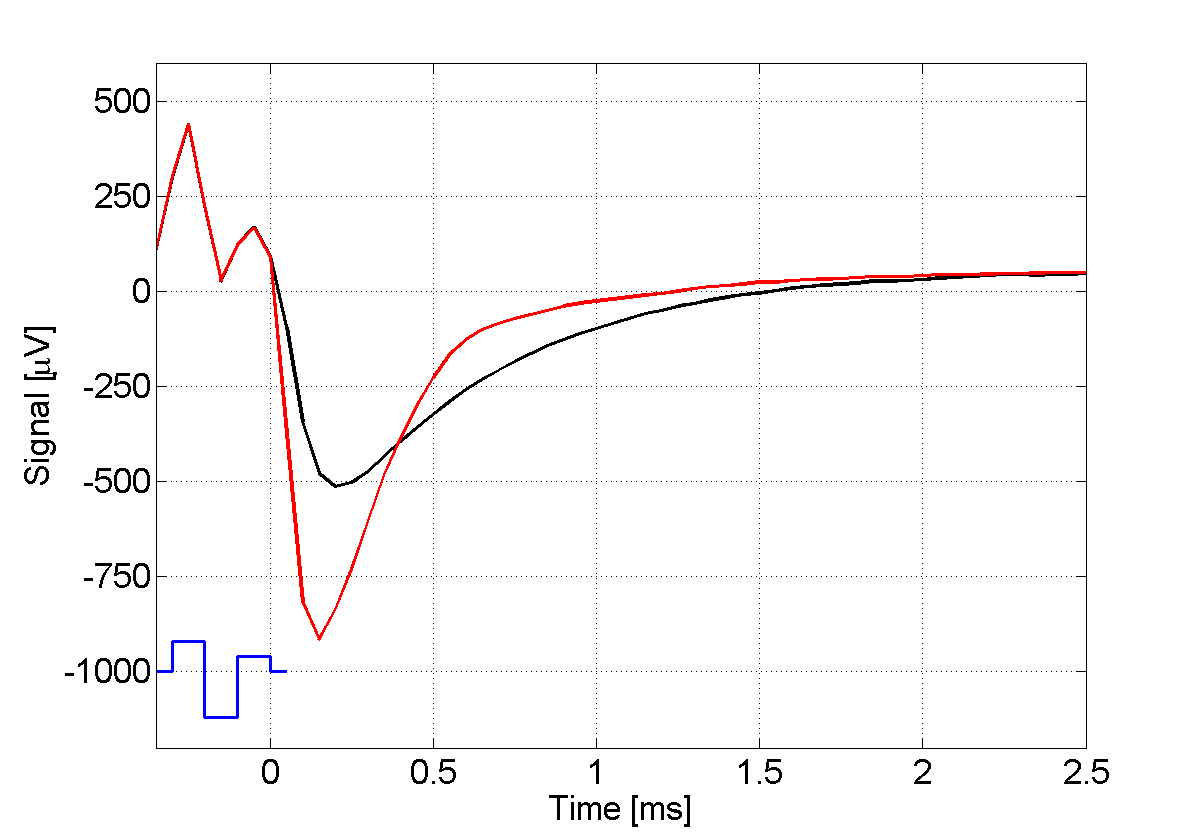 Signal [μV]
Time [ms]
Stimulation and recording
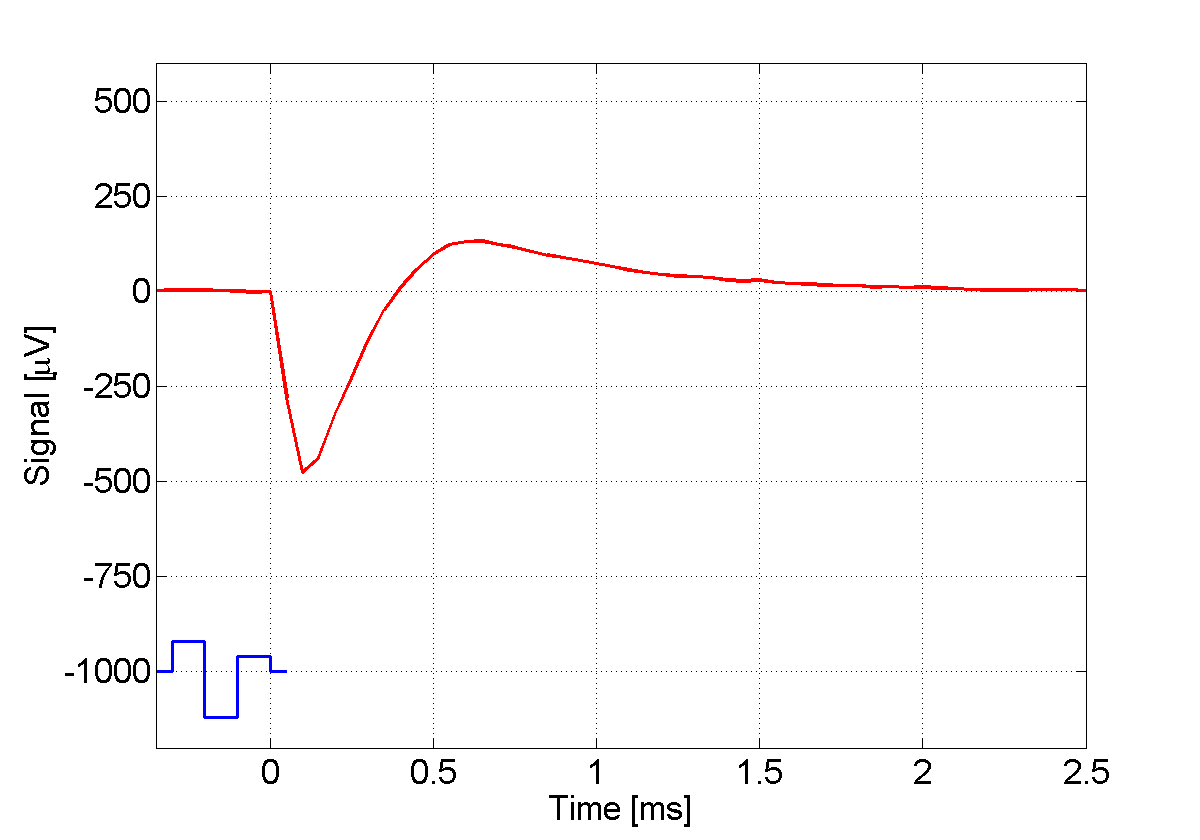 Signal [μV]
Time [ms]
Stimulation and recording
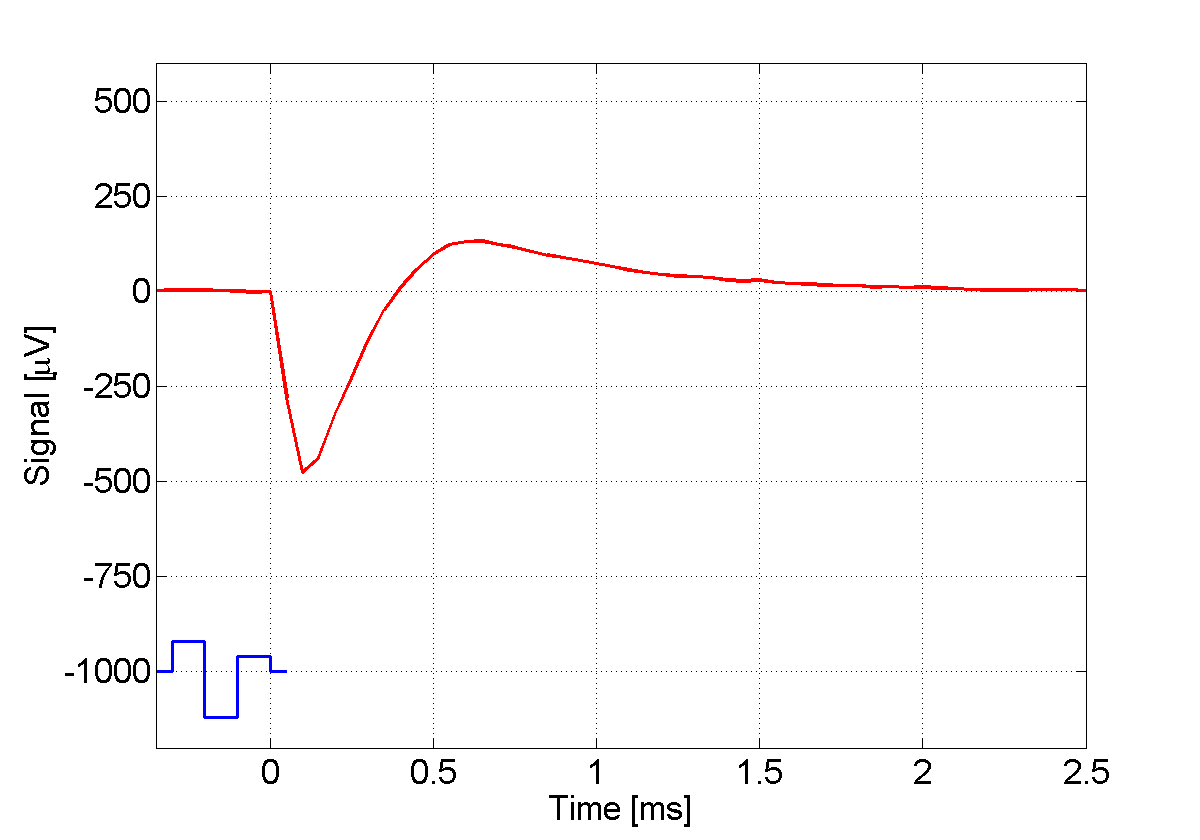 Signal [μV]
Time [ms]
Stimulation and recording
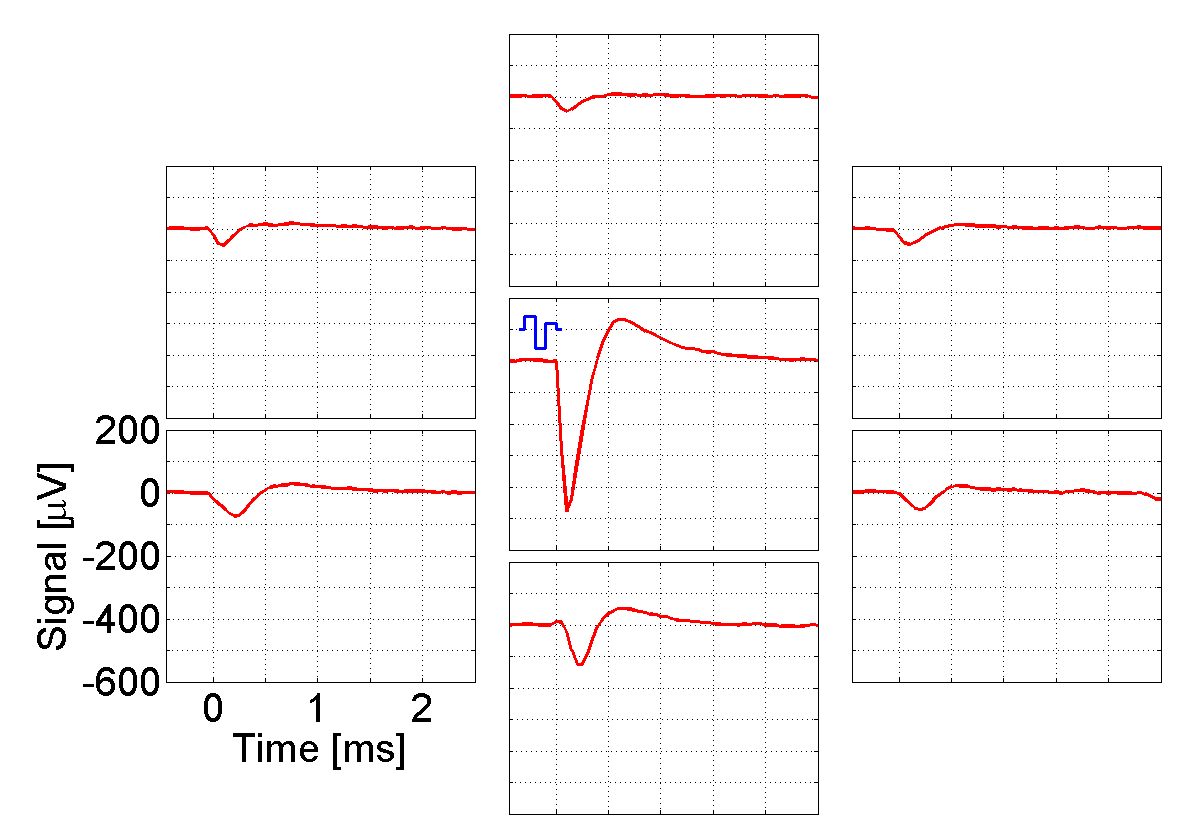 Stimulation and recording
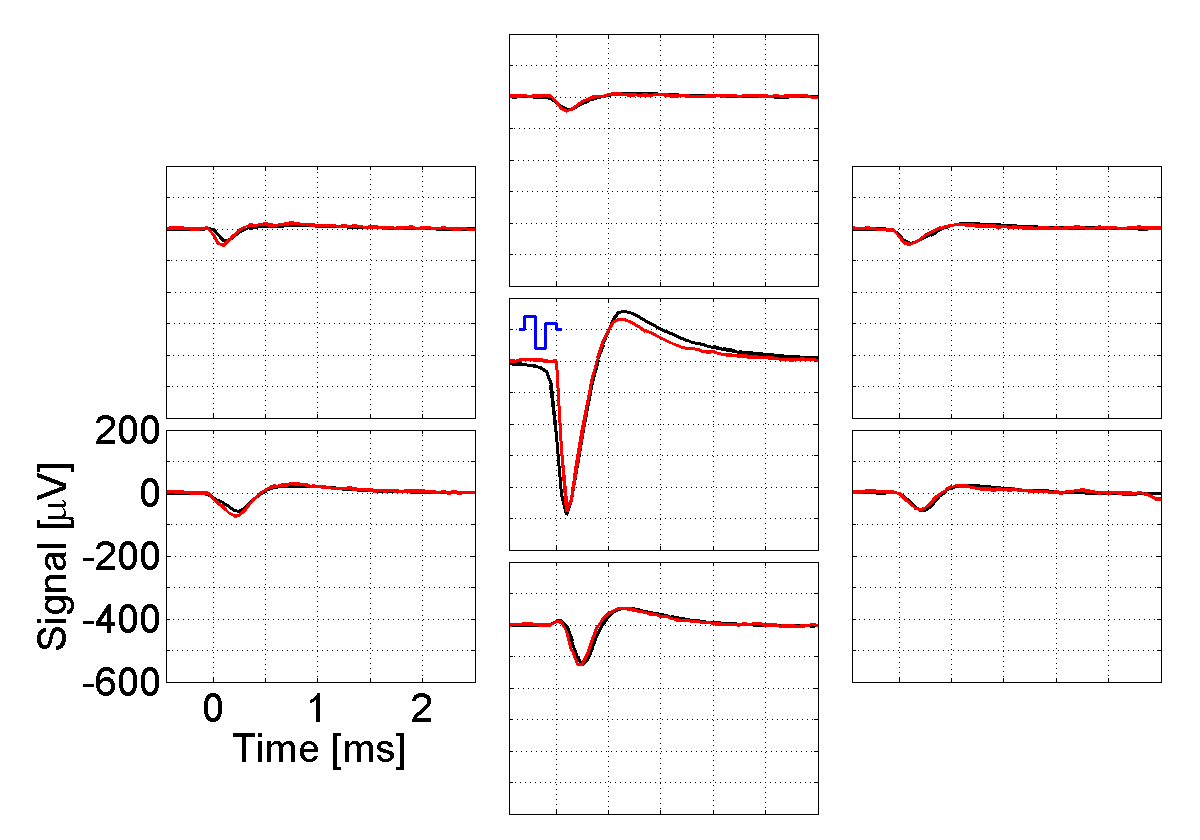 Stimulation and recording
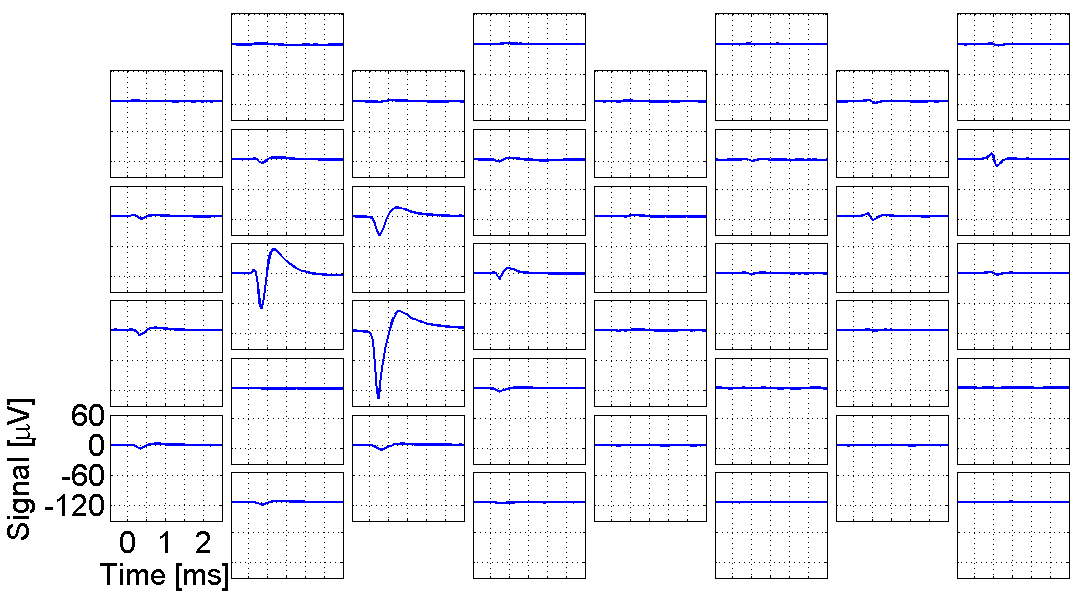 Stimulation and recording
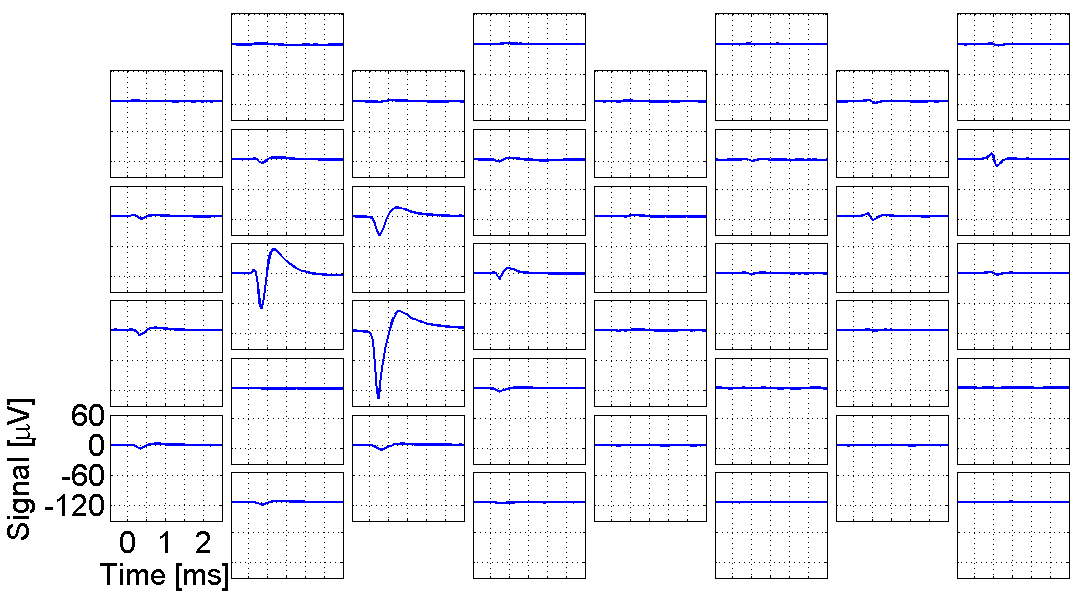 Stimulation and recording
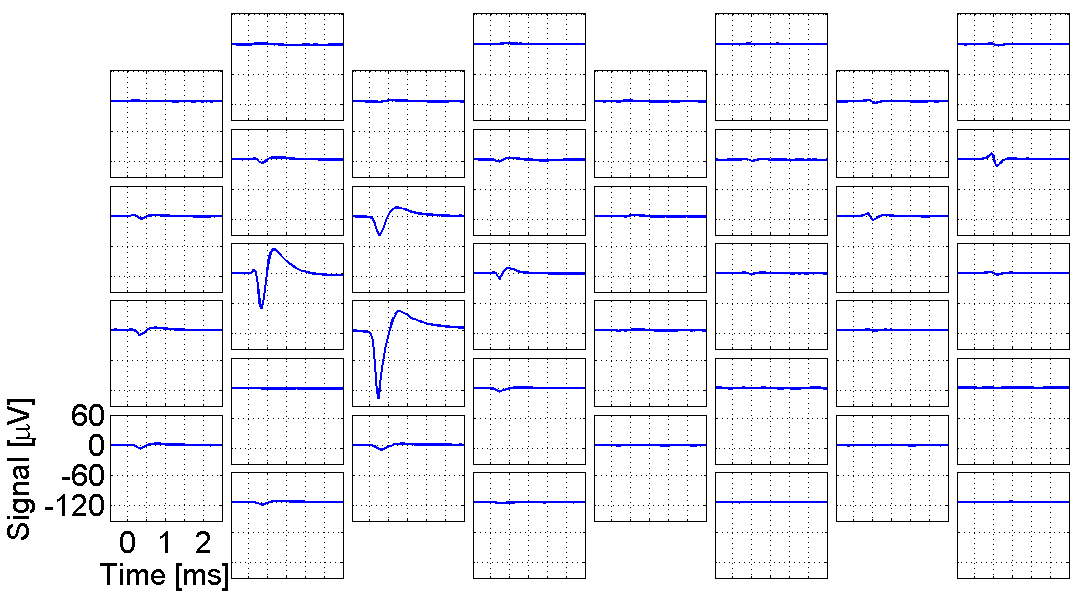 0.63
Stimulation and recording
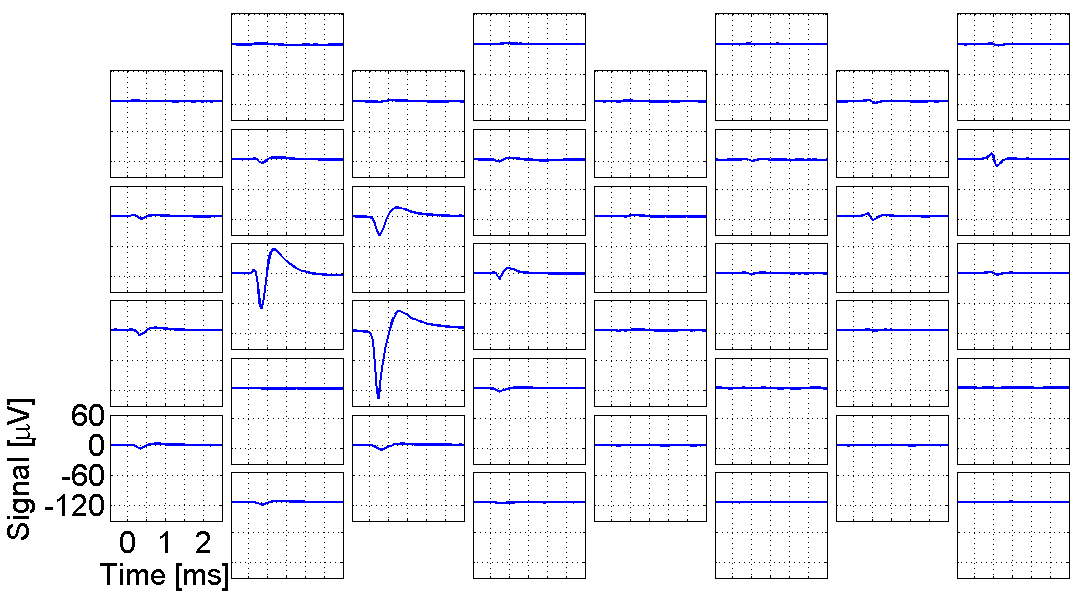 3.70
1.71
2.11
0.63
Stimulation and recording
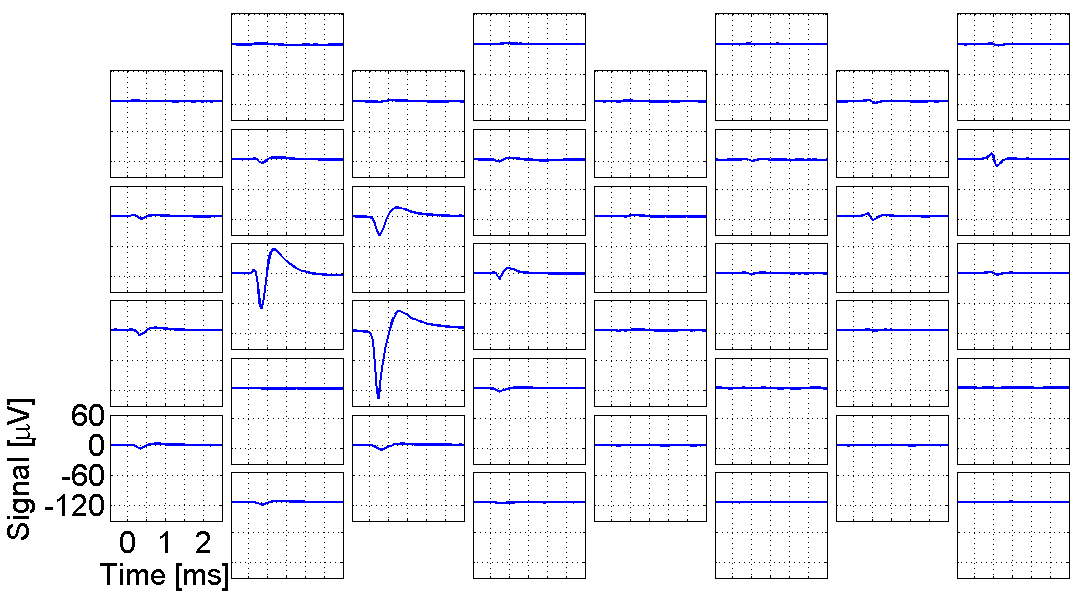 1.30
2.31
3.70
1.71
2.11
0.63
In-vivo recording
In-vivo recording
Amplification and wireless transmission of signals from 64 electrodes
Range > 60 m
Full bandwith transmission (no compression)
Total power: 600 mW
„microdrive” (17 g) (Neuralynx)
„headboard” (12 g)
transmitter(3 g)
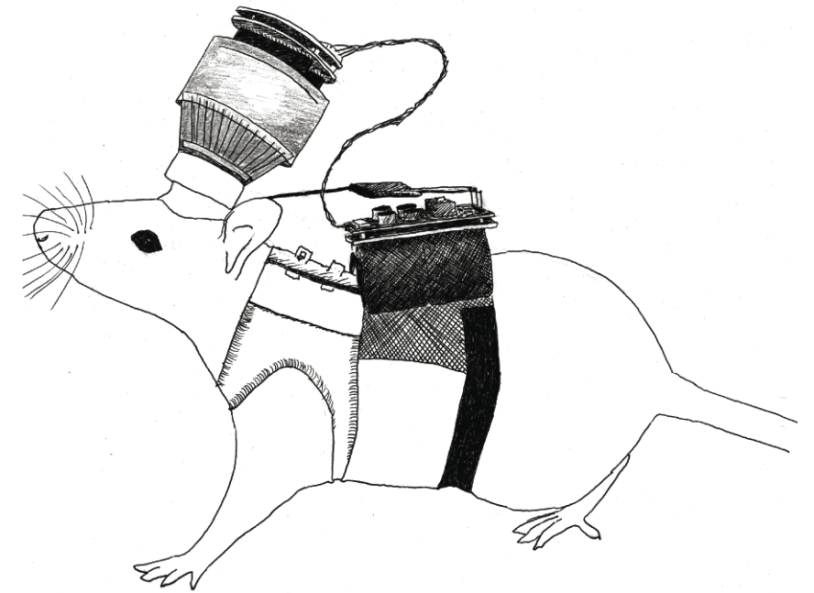 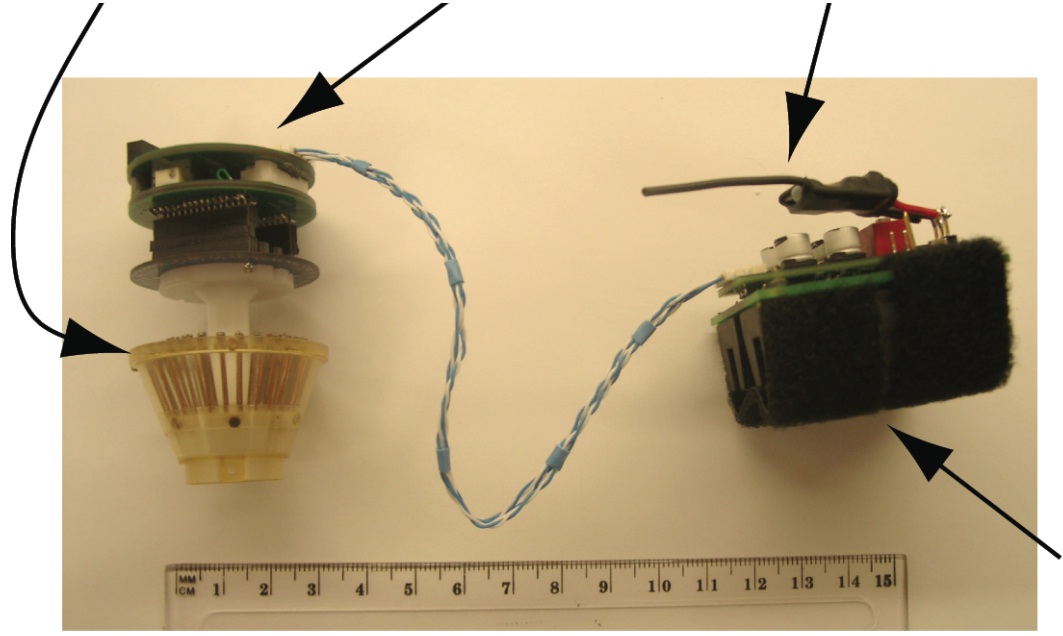 batteries(37 g)
In-vivo recording
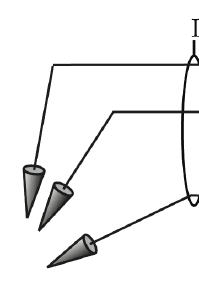 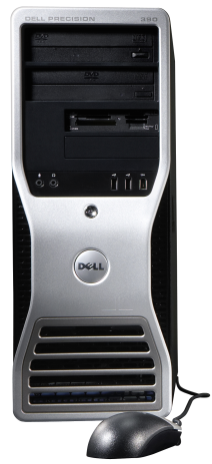 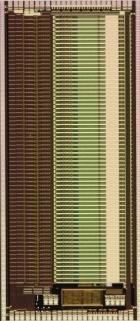 FPGA
mult.
receiver
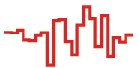 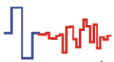 „microdrive” (17 g) (Neuralynx)
„headboard” (12 g)
transmitter(3 g)
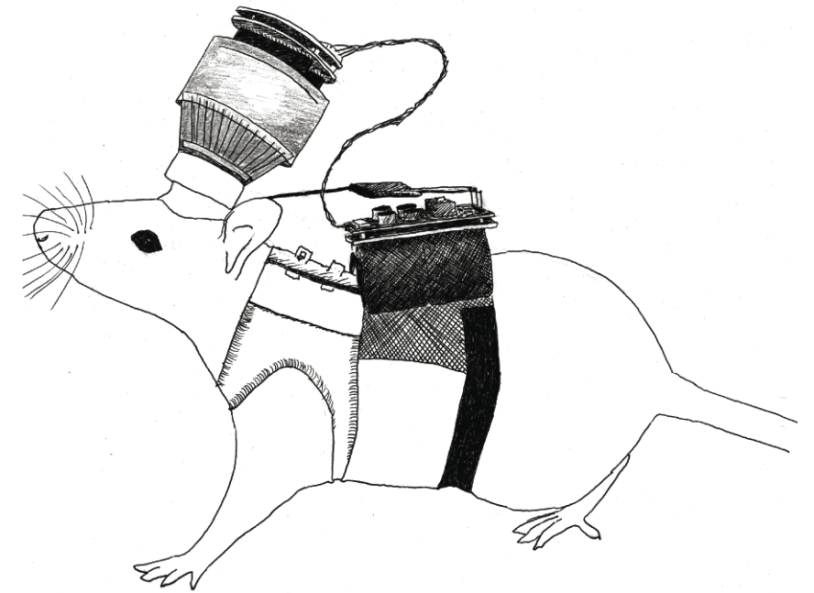 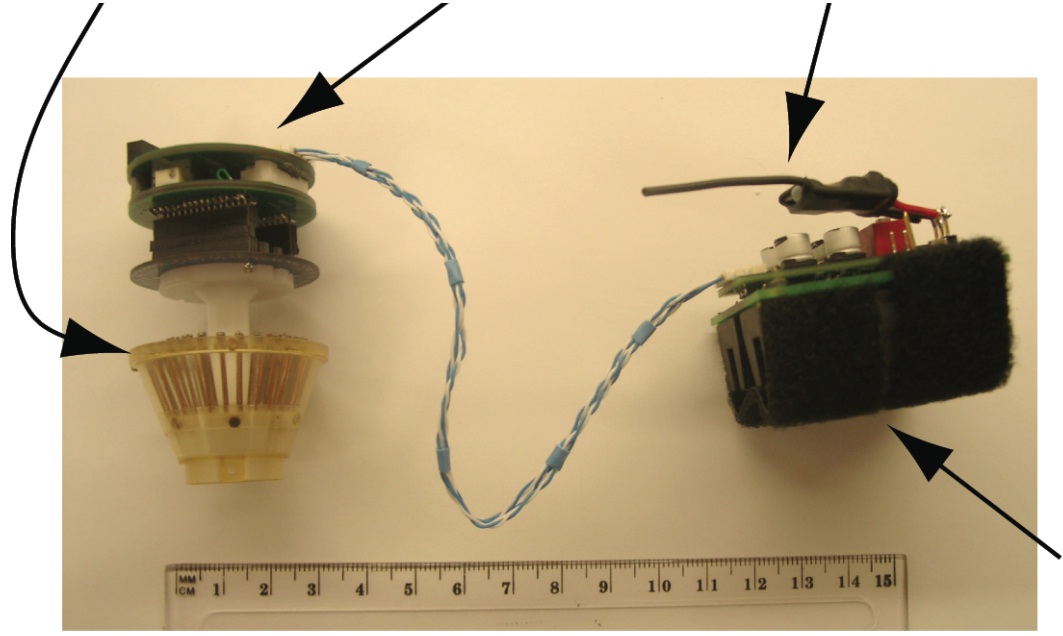 batteries(37 g)
In-vivo recording
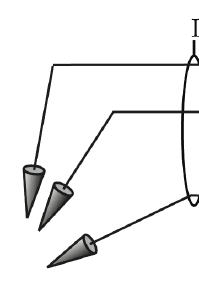 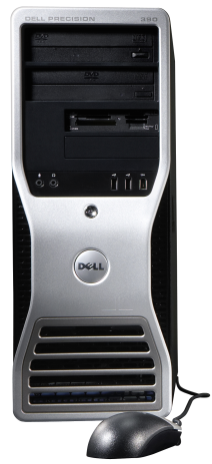 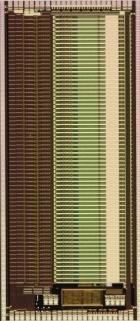 FPGA
mult.
odbiornik
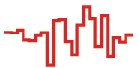 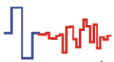 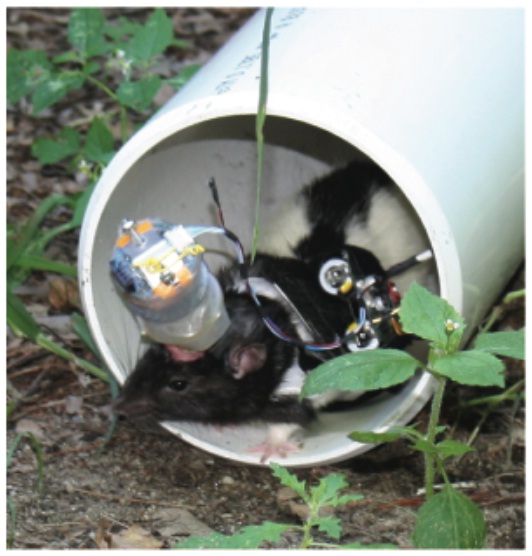 spike rate [Hz]
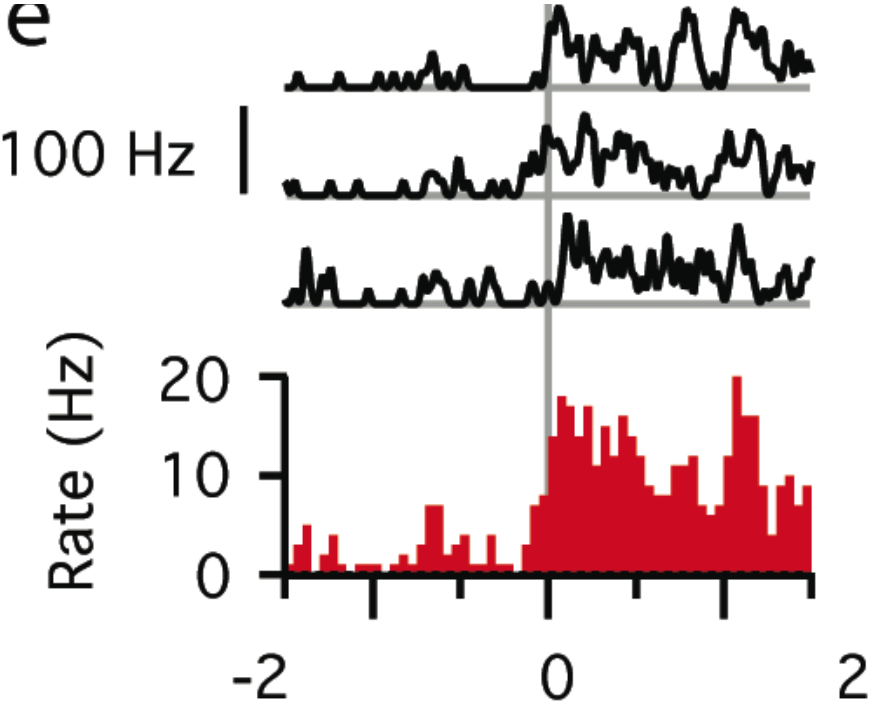 t [ms]
In-vivo recording
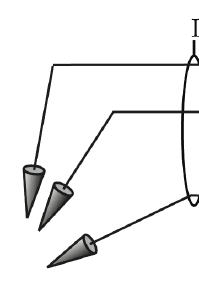 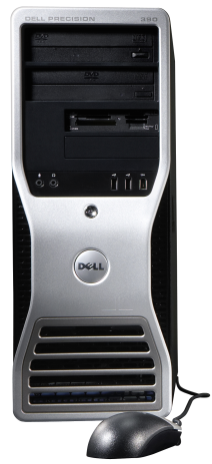 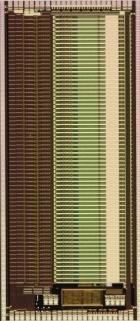 FPGA
mult.
odbiornik
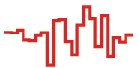 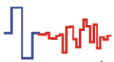 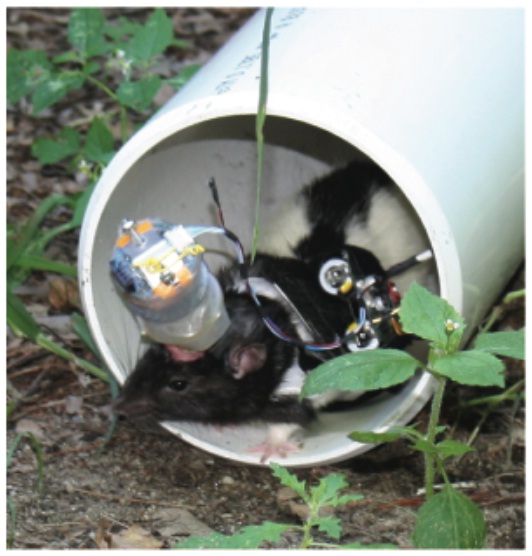 spike rate [Hz]
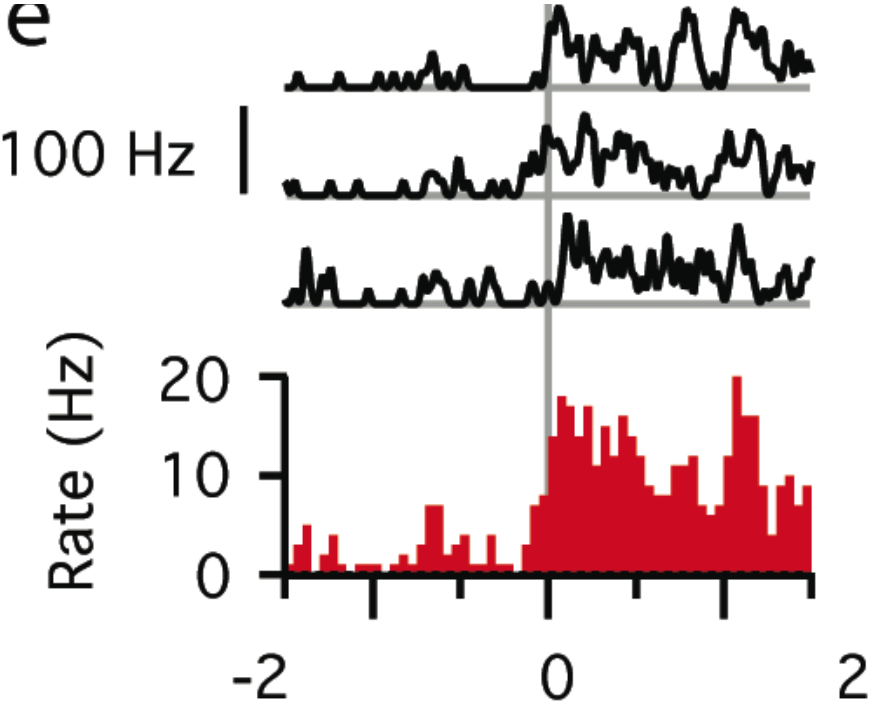 Szuts T, et al: Wireless Multichannel Neural Amplifier for Freely Moving Animals. Nature Neuroscience, 2011.
t [ms]
Plans
Plans
System in-vitro
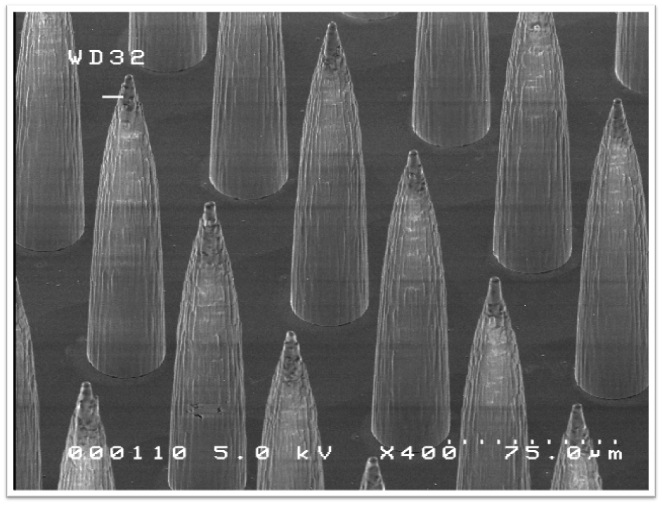 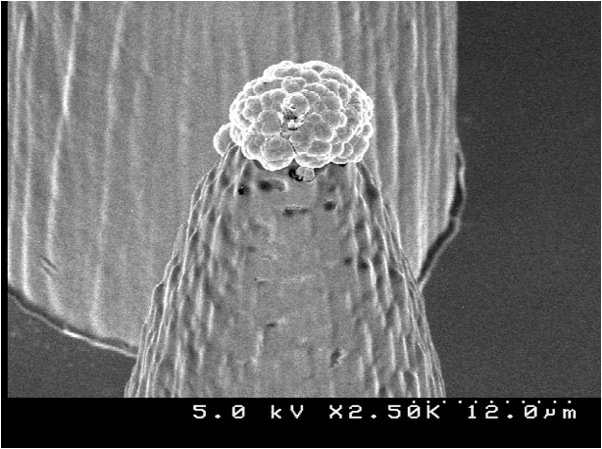 Gunning DE, et al: High-density micro-needles for in vitro neural studies. 7th MEA Meeting, Reutlingen, 2010.
Plans
System in-vitro
System in-vivo
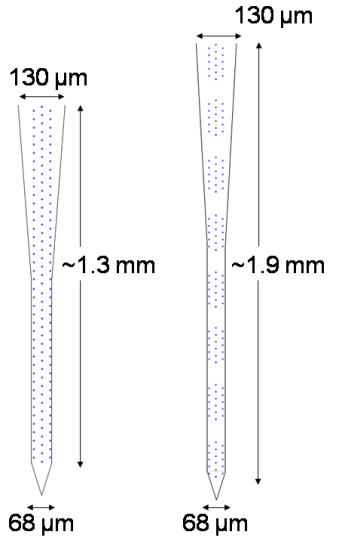 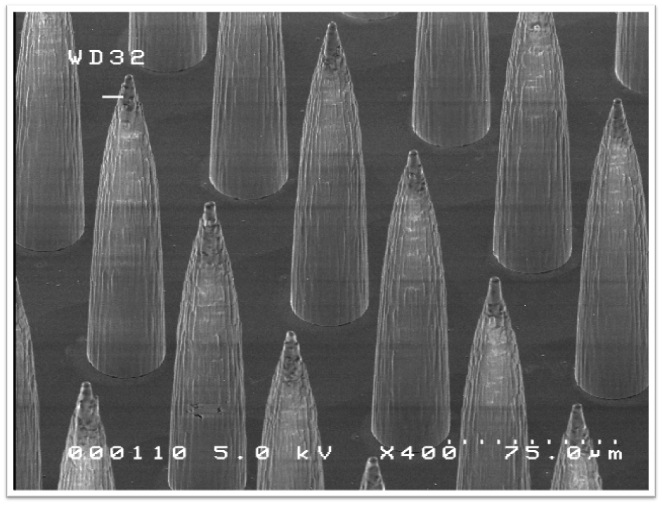 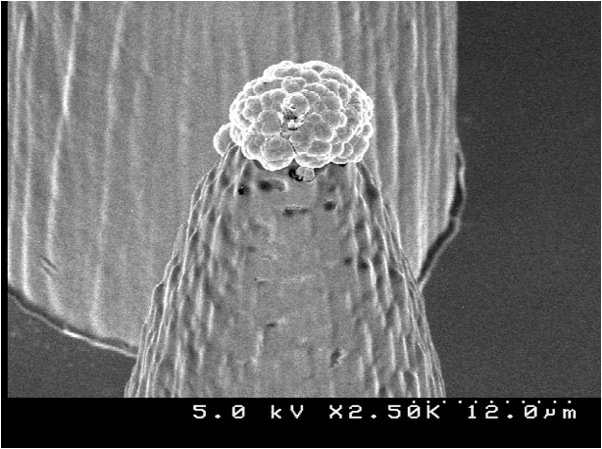 Gunning DE, et al: High-density micro-needles for in vitro neural studies. 7th MEA Meeting, Reutlingen, 2010.